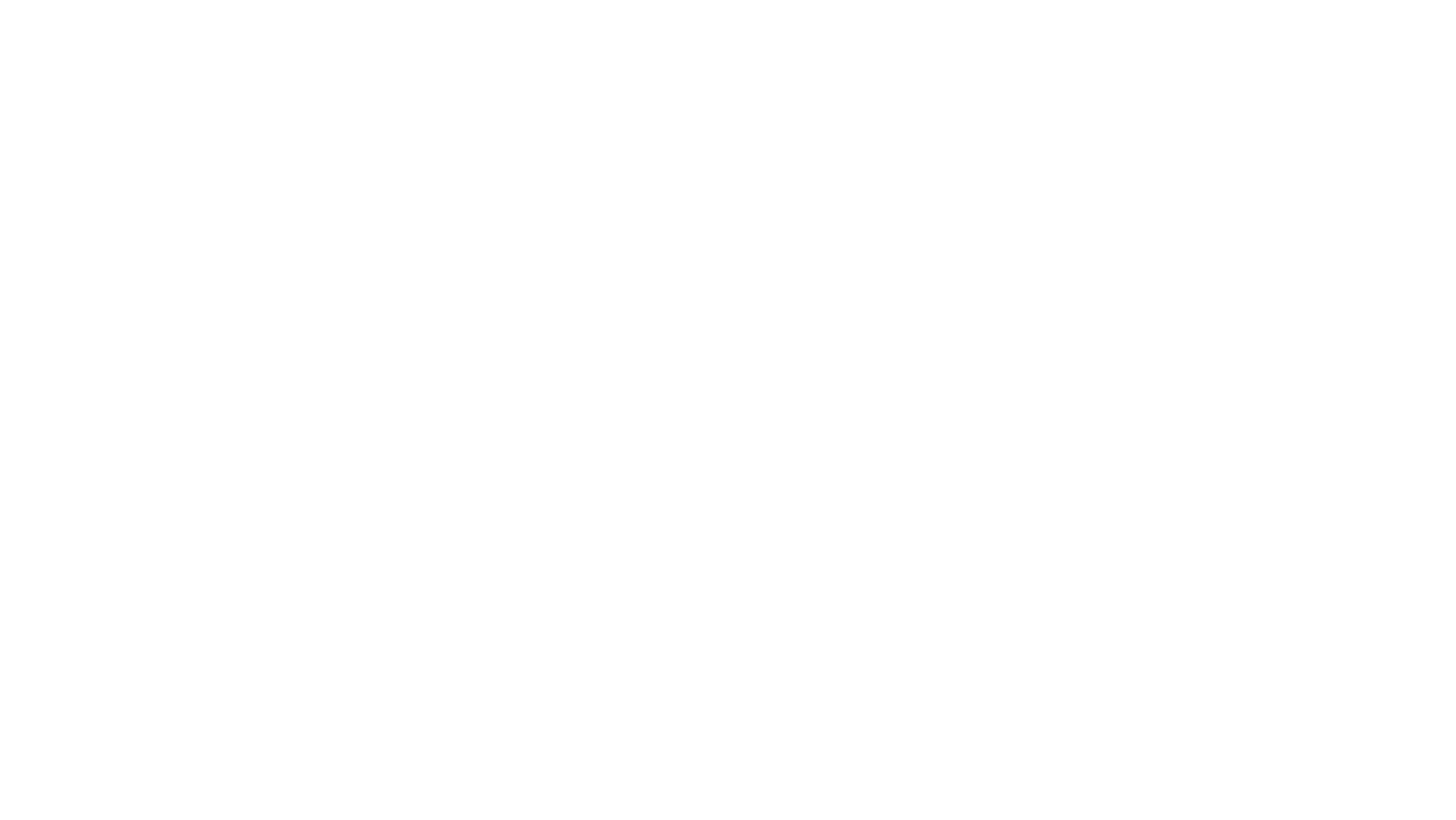 PROJECTCORA.ORG
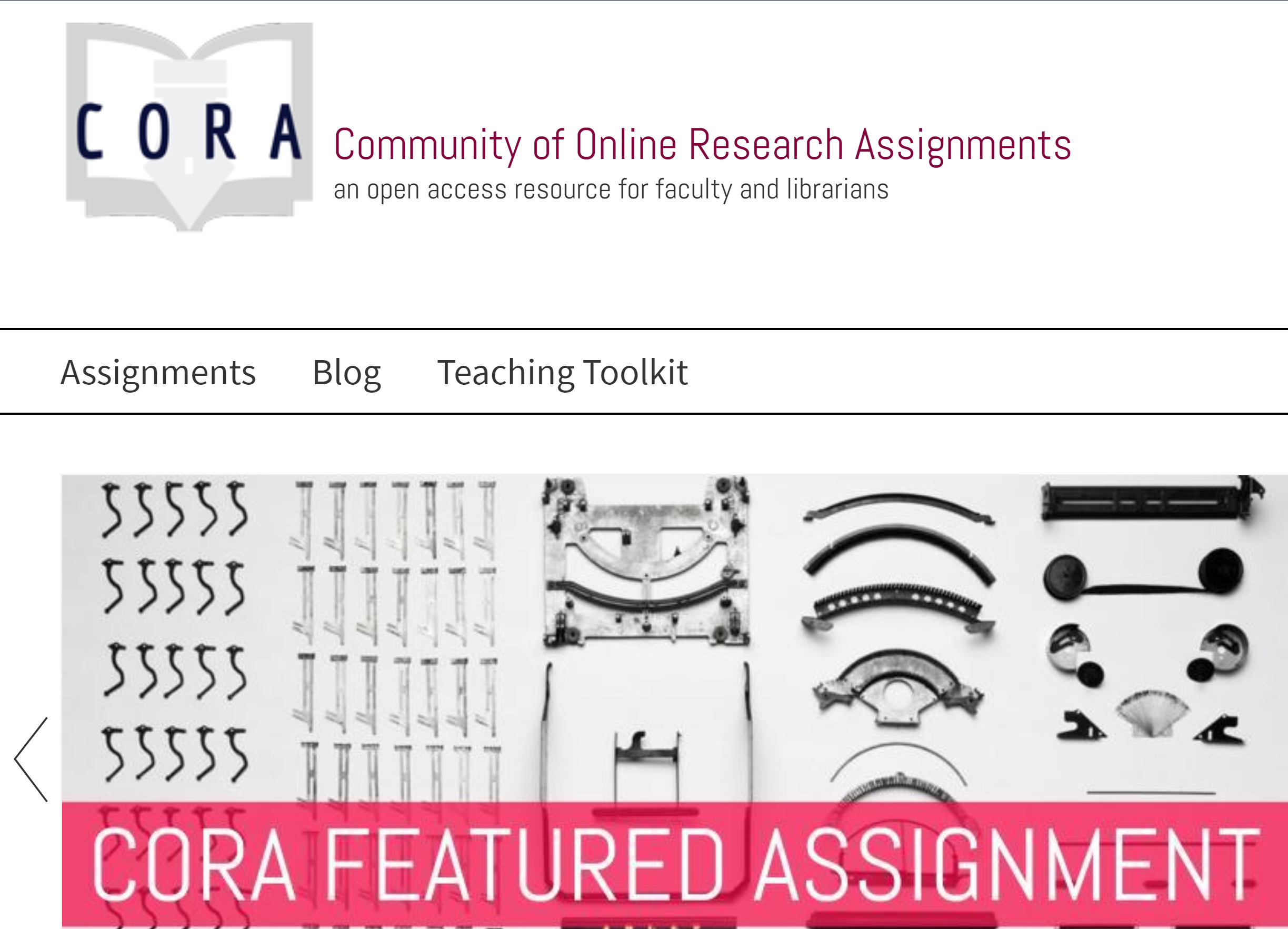 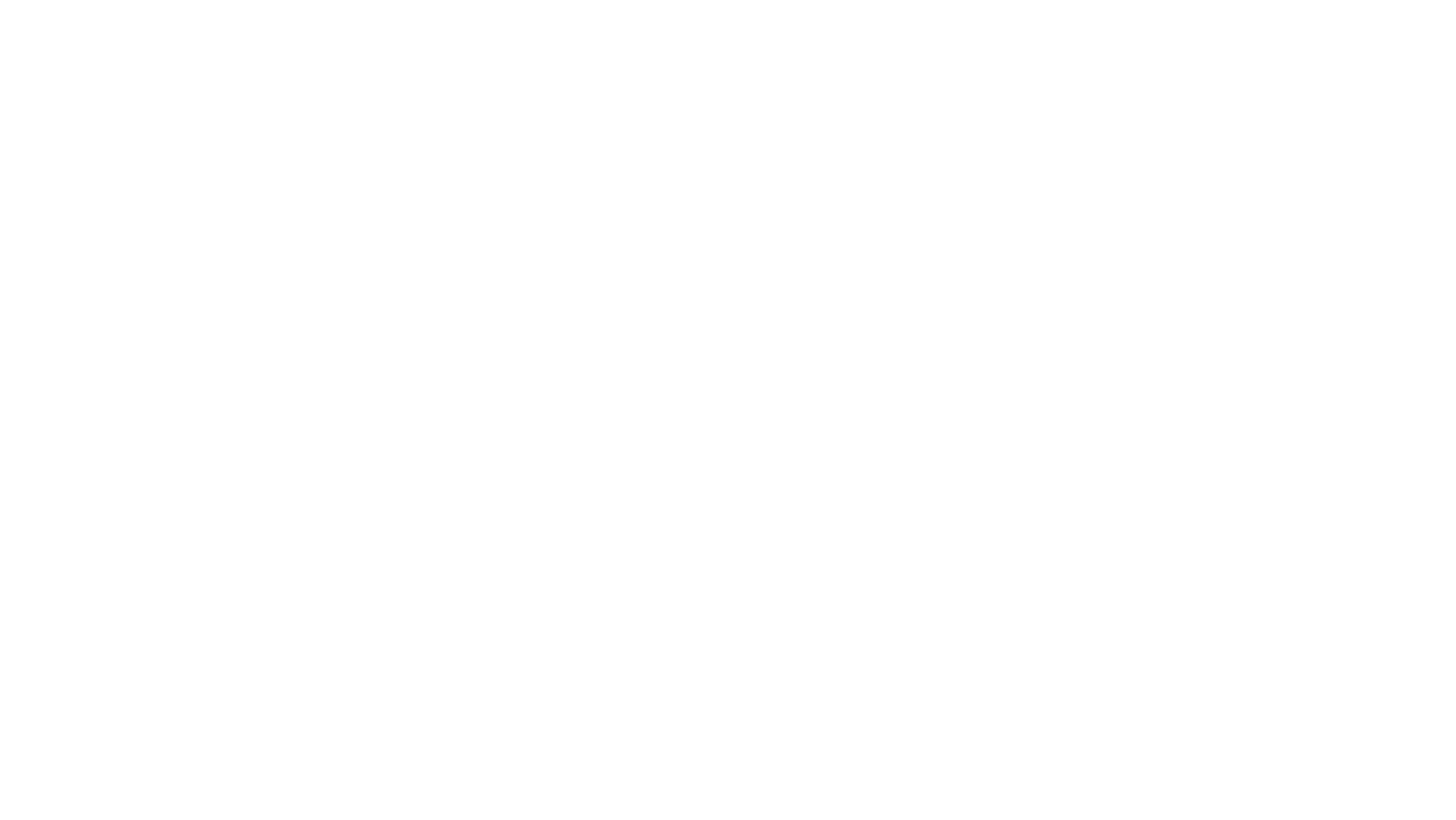 PROJECTCORA.ORG
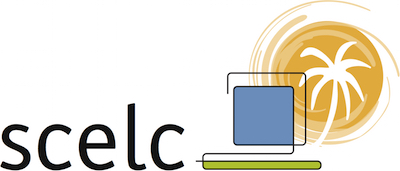 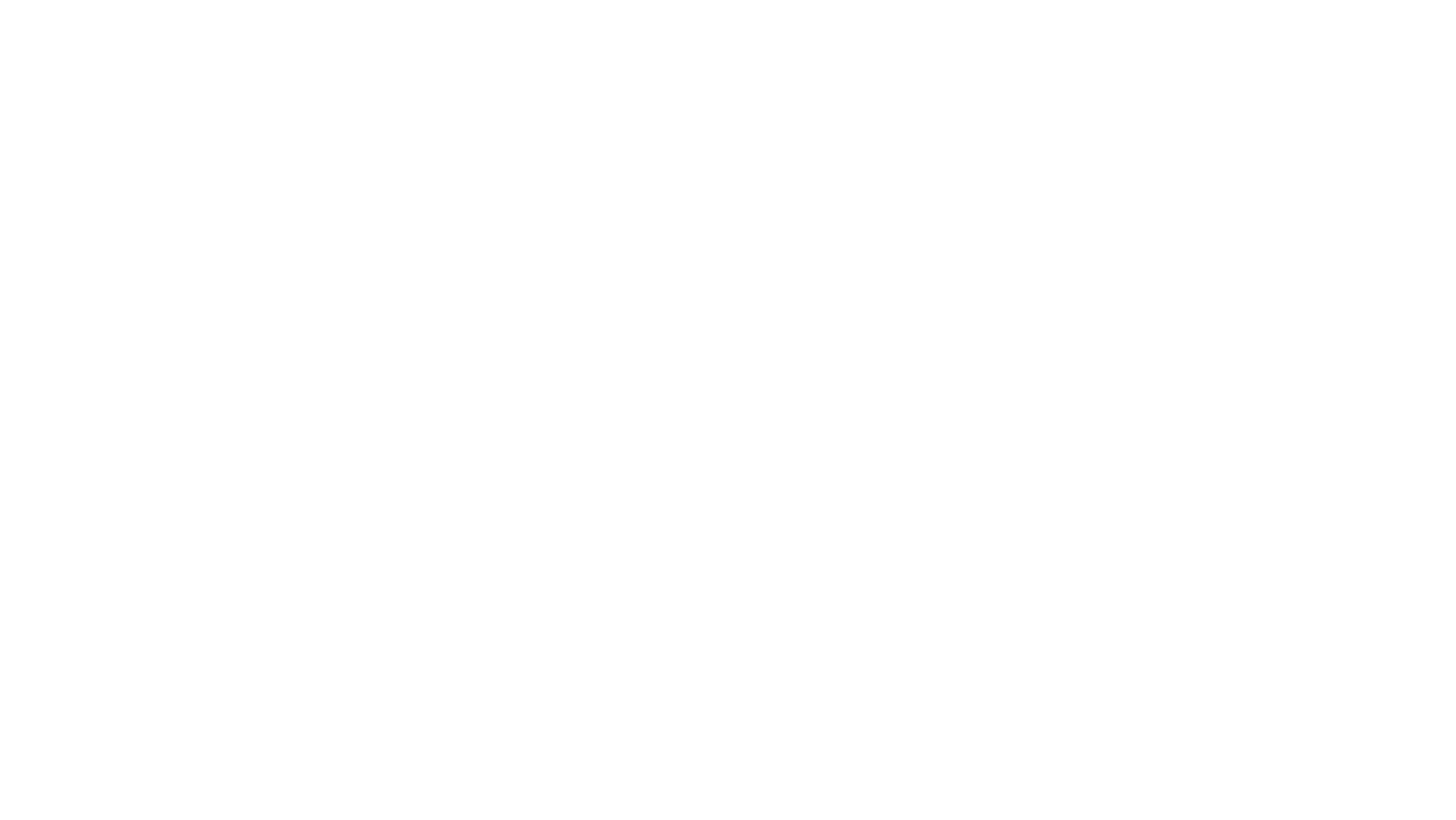 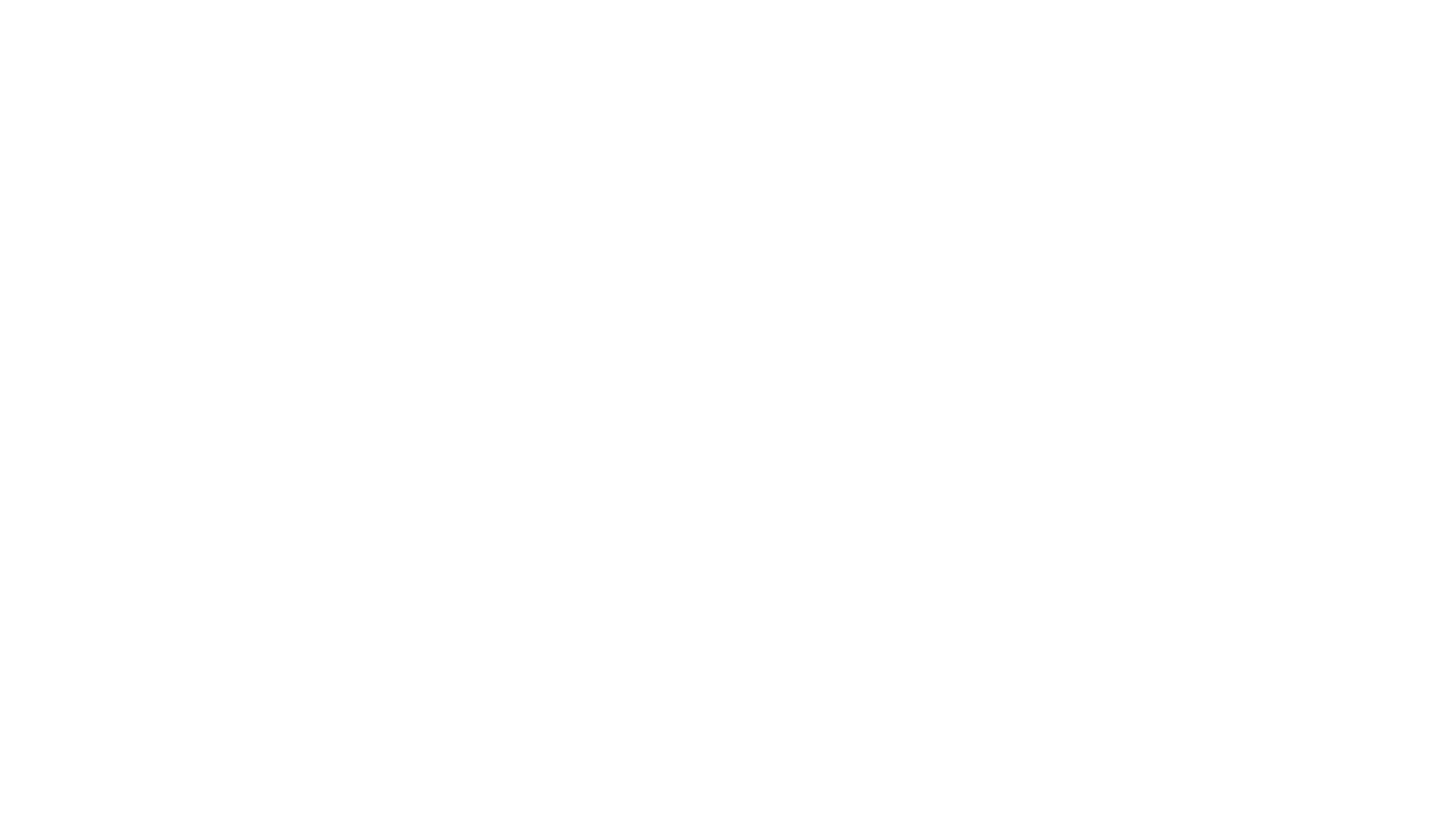 PROJECTCORA.ORG
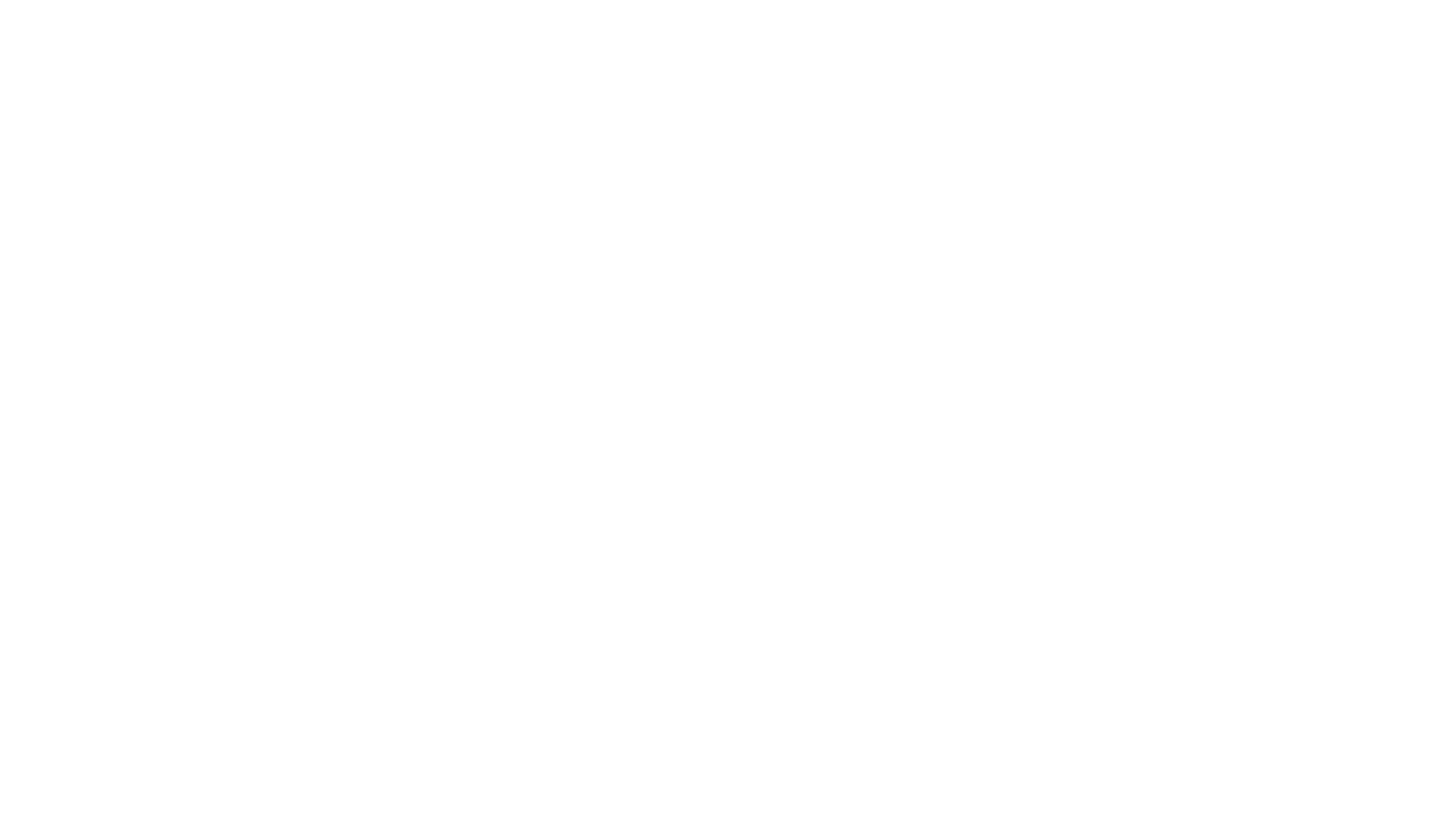 PROJECTCORA.ORG
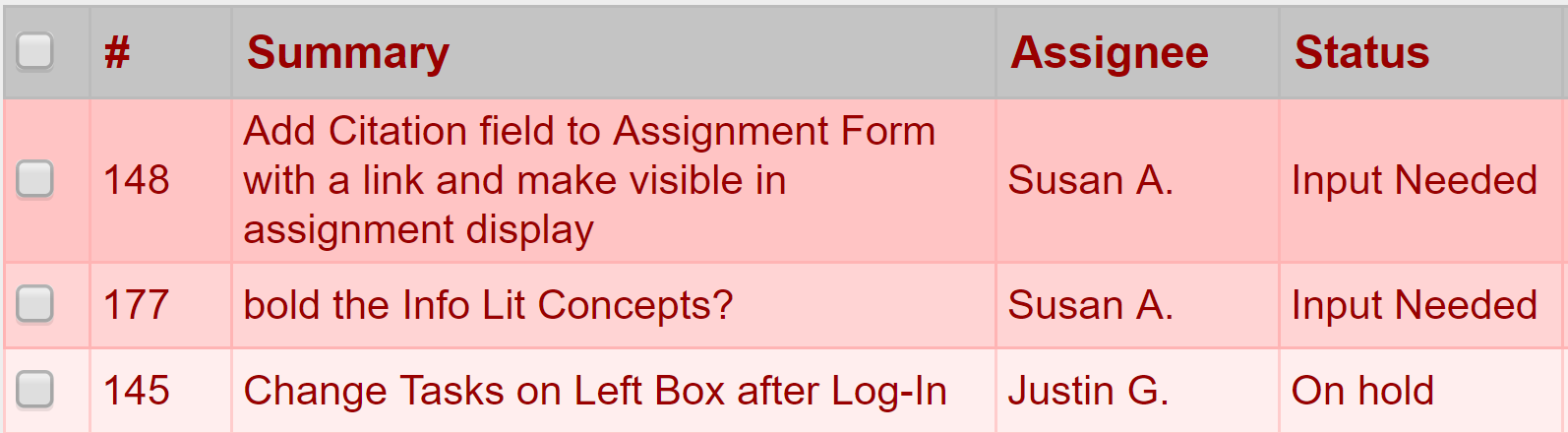 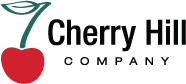 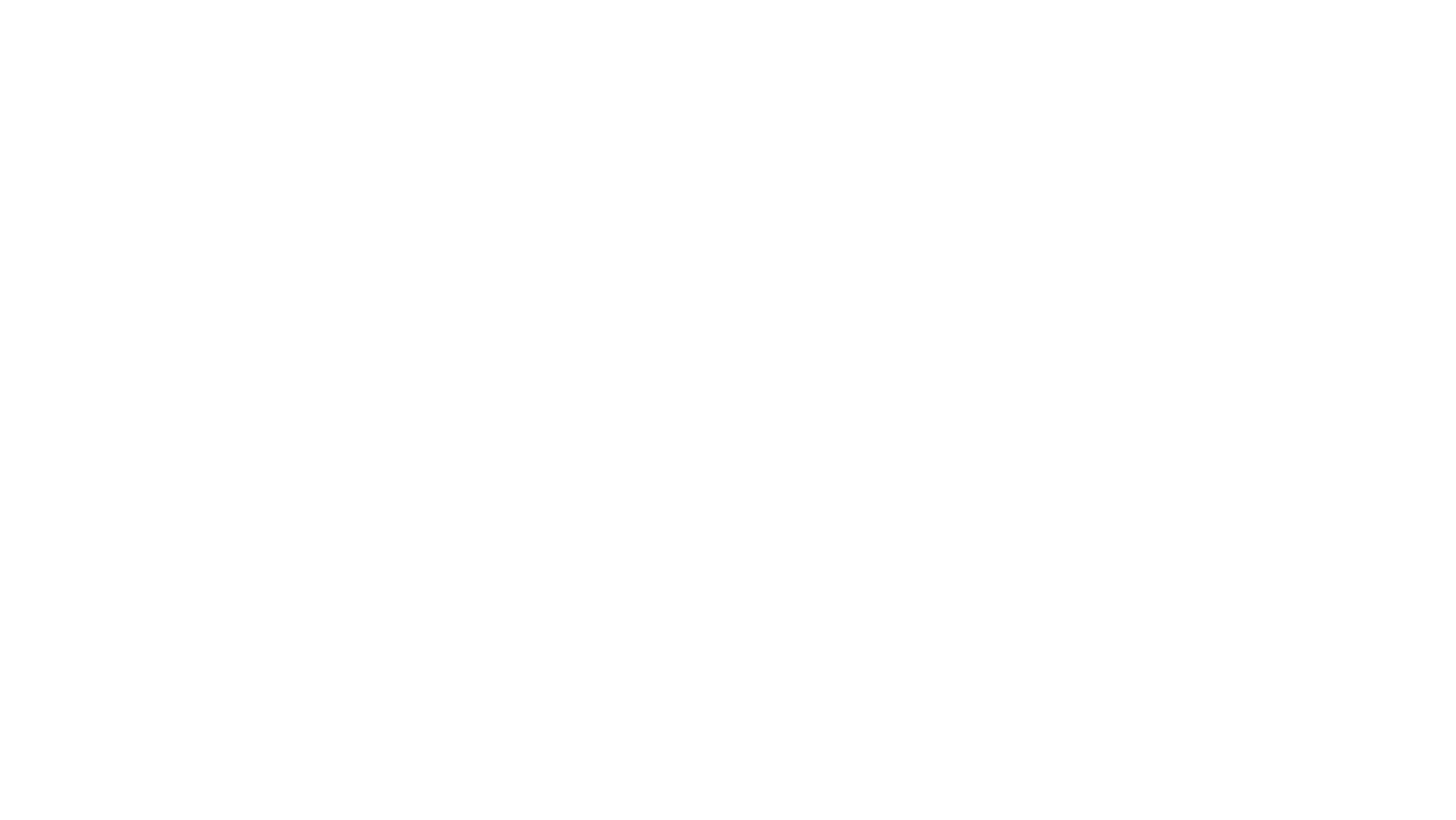 PROJECTCORA.ORG
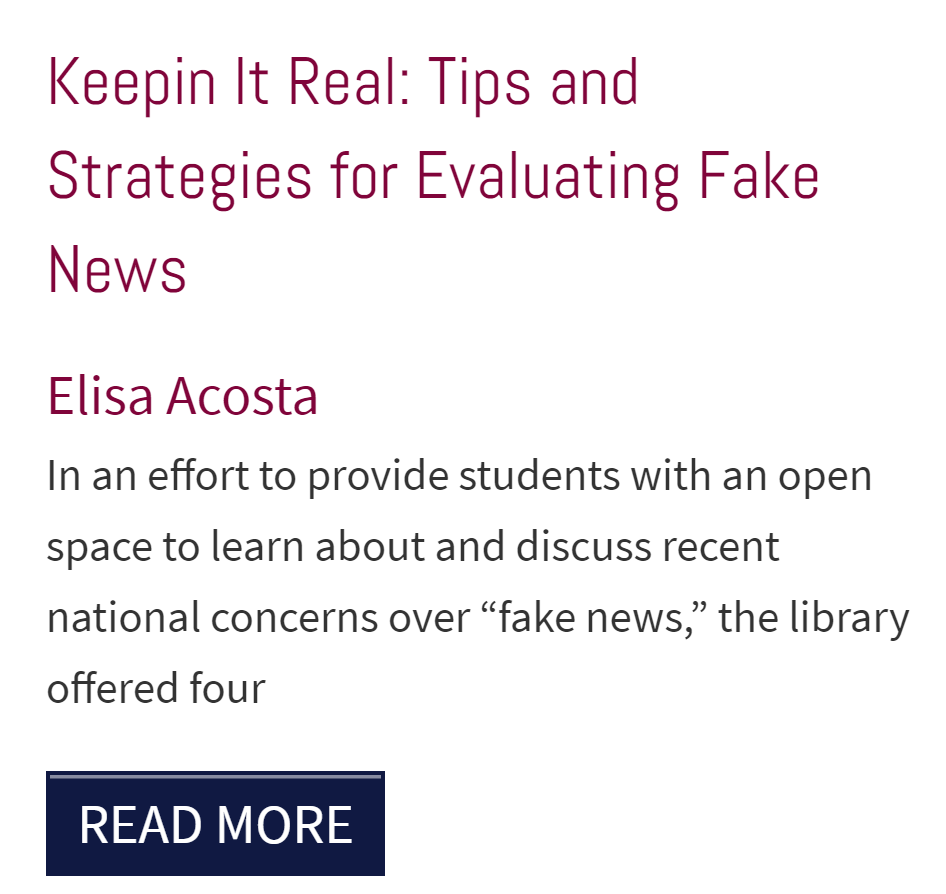 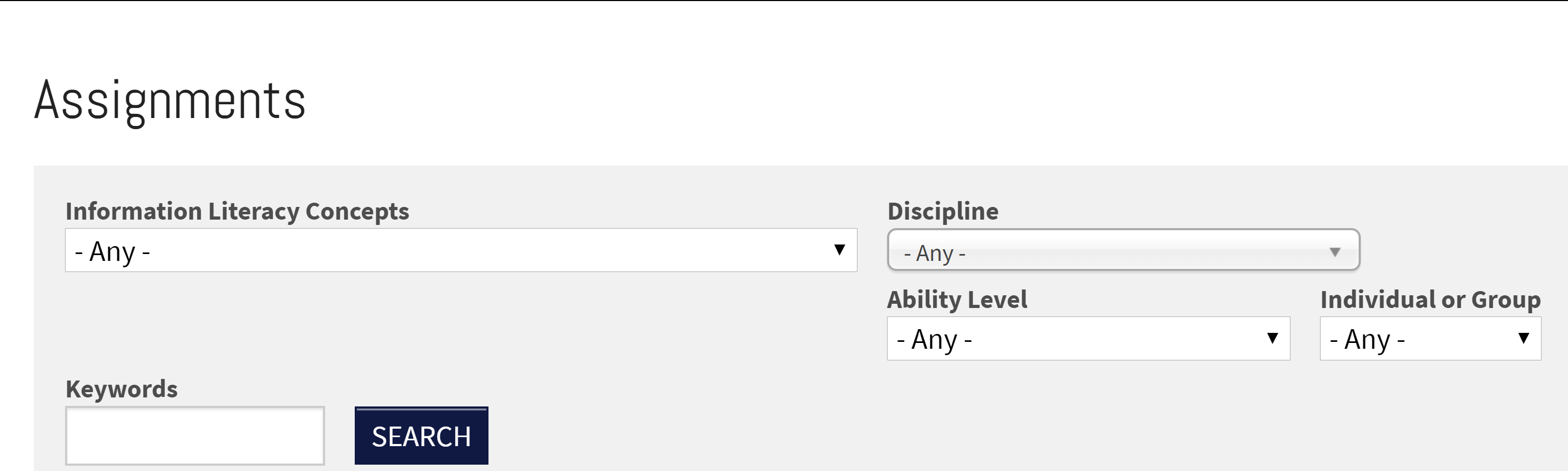 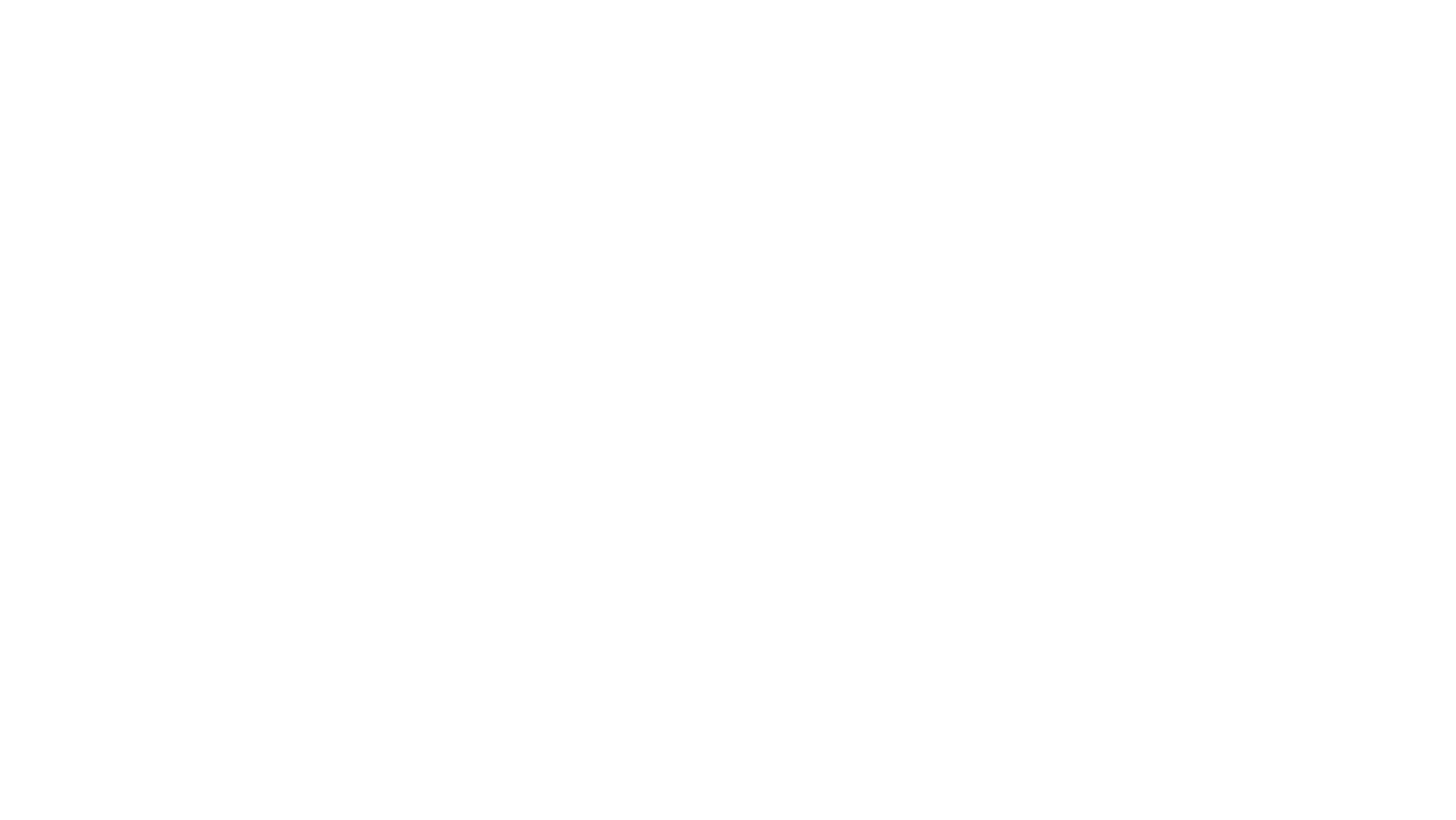 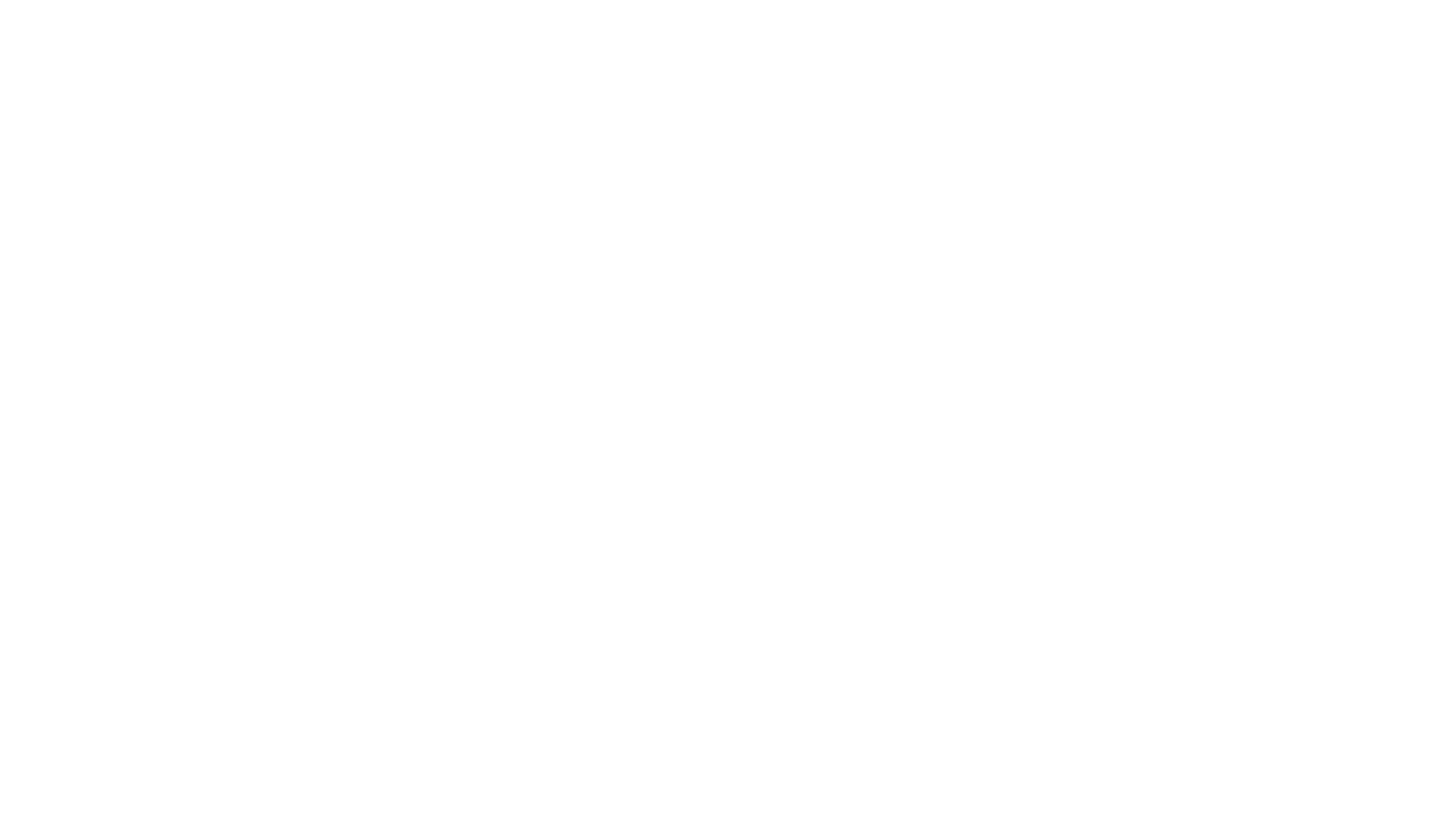 PROJECTCORA.ORG
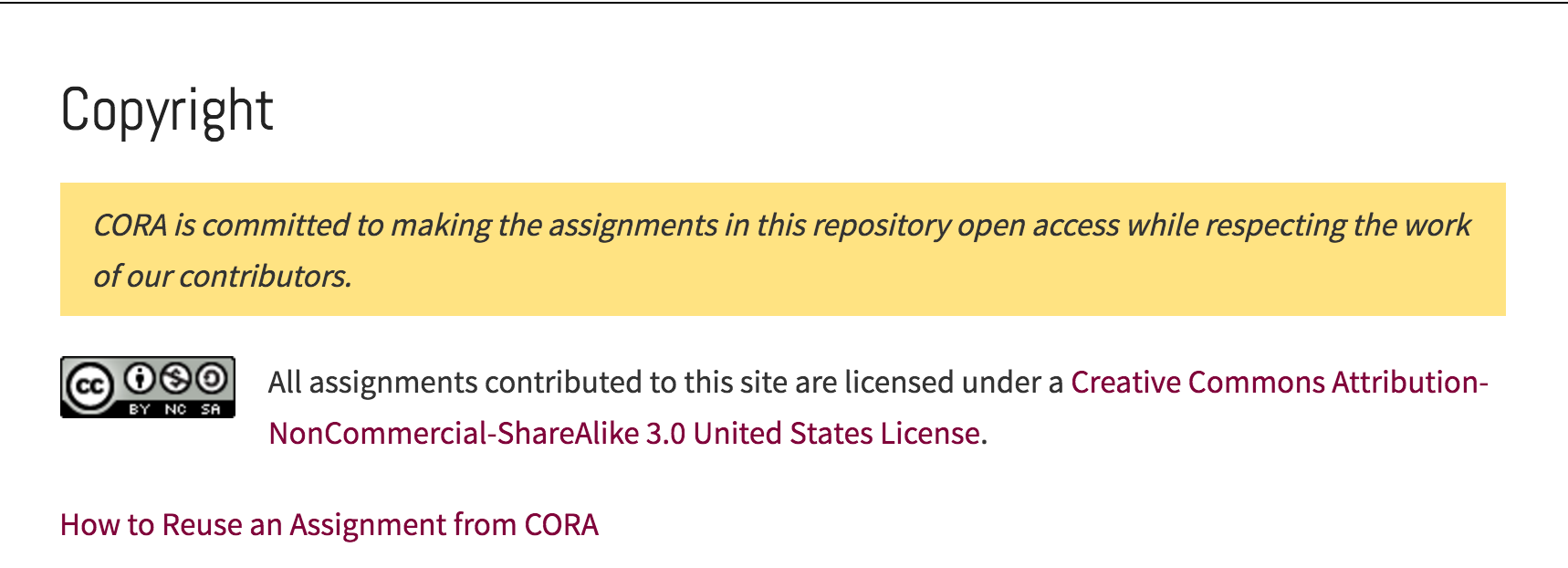 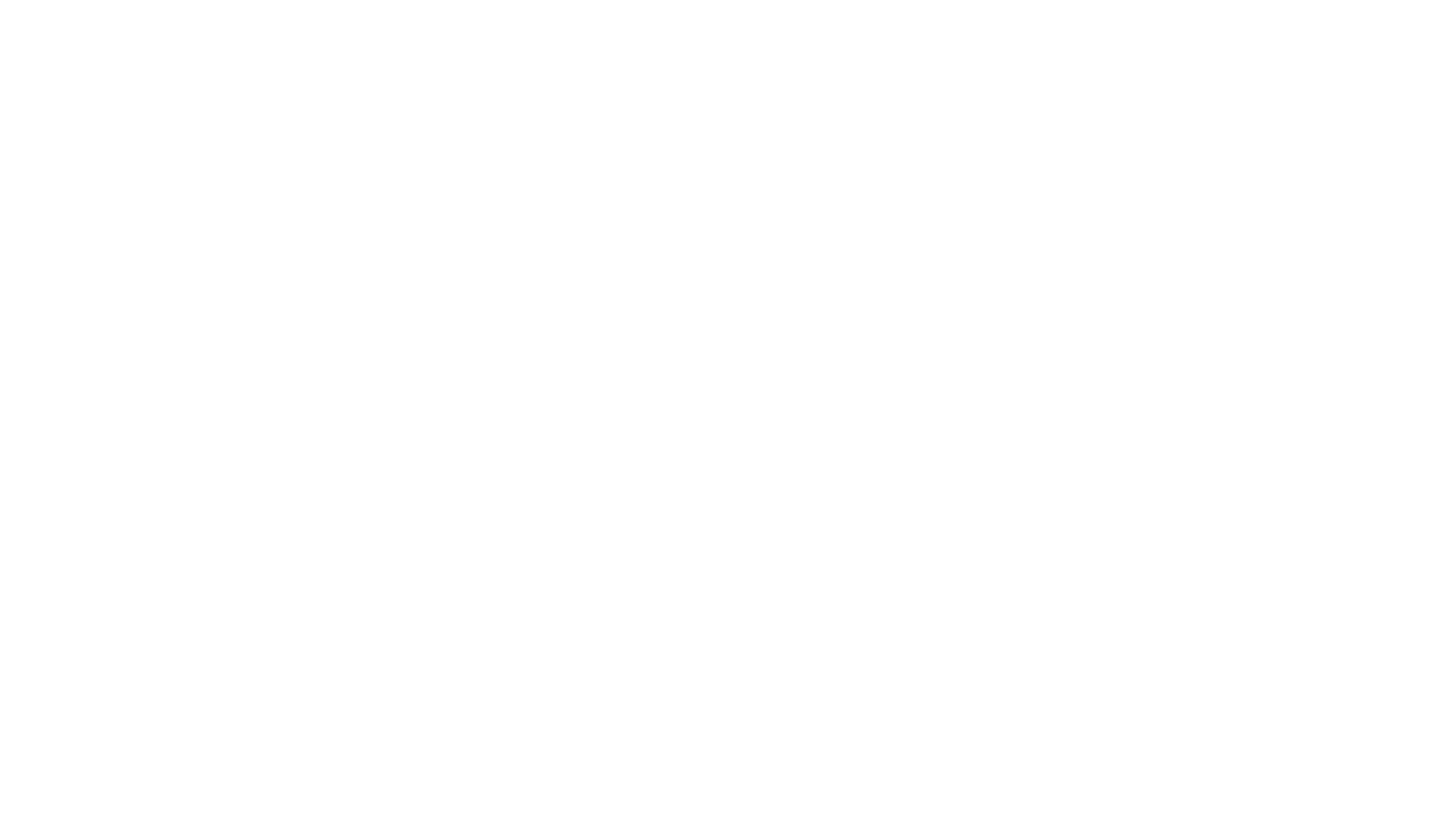 PROJECTCORA.ORG
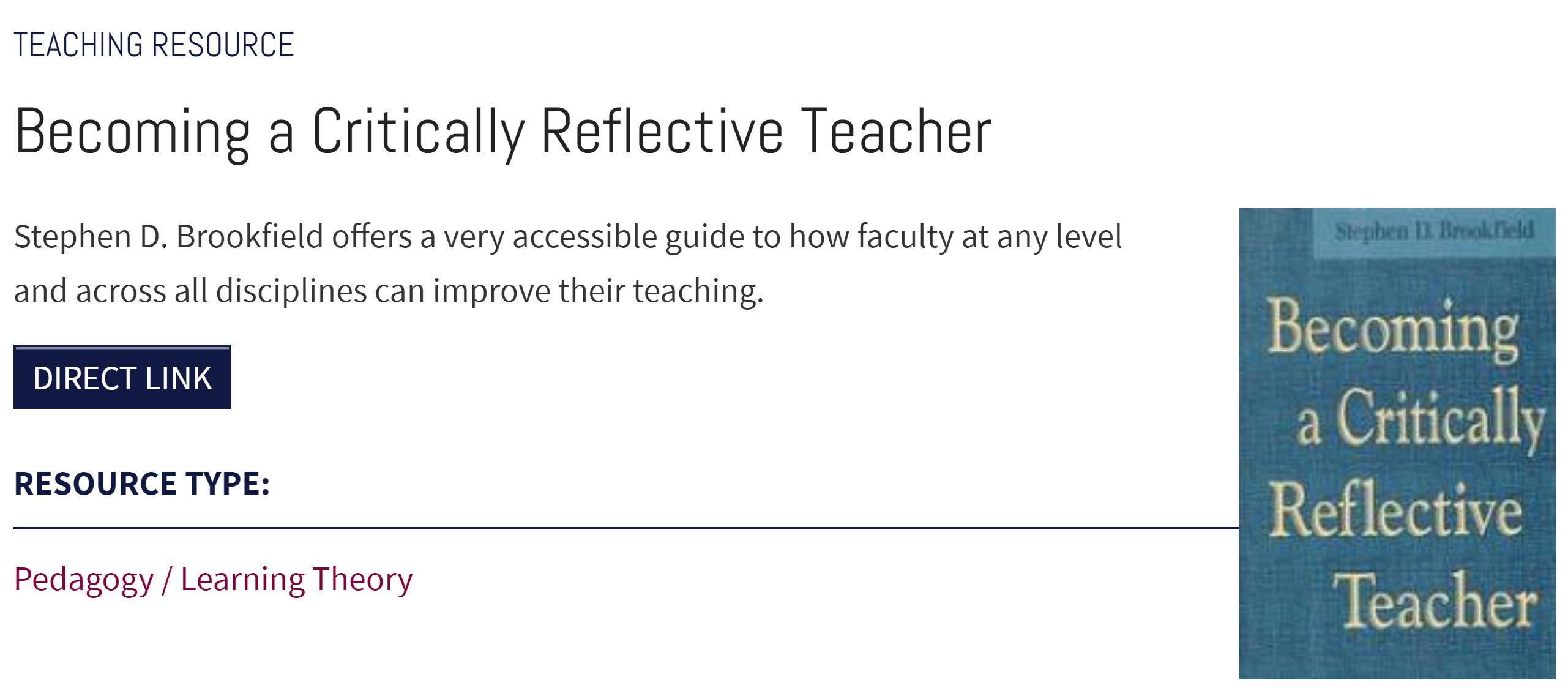 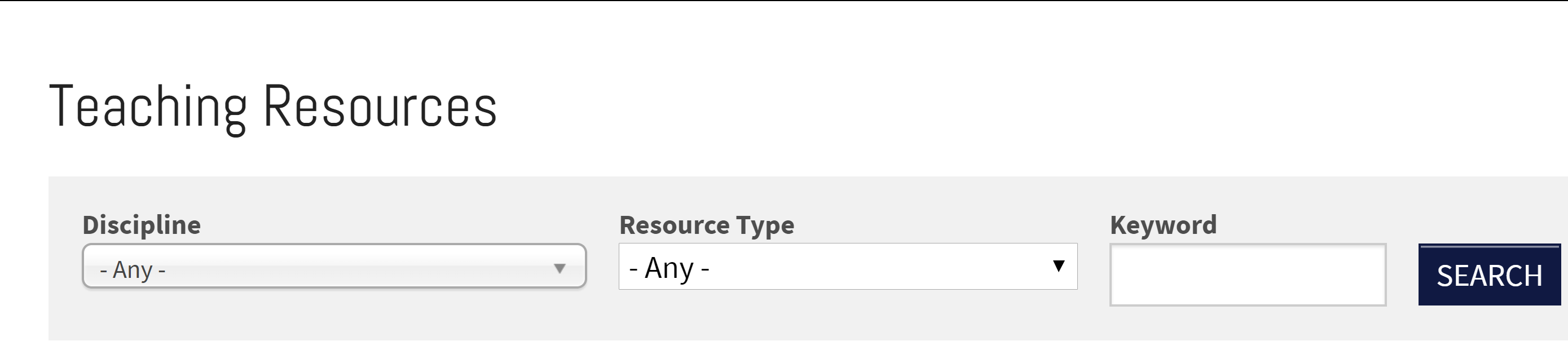 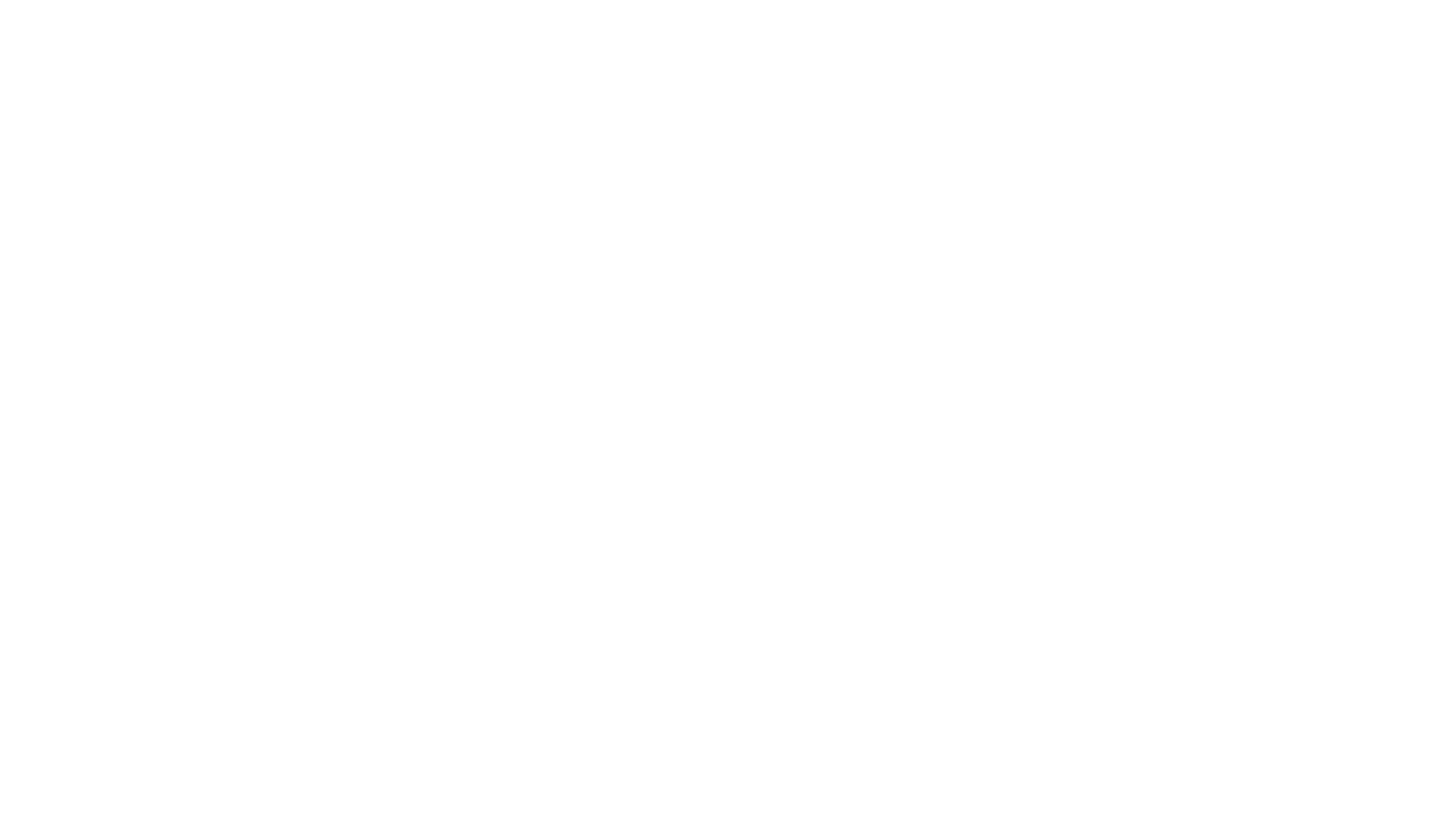 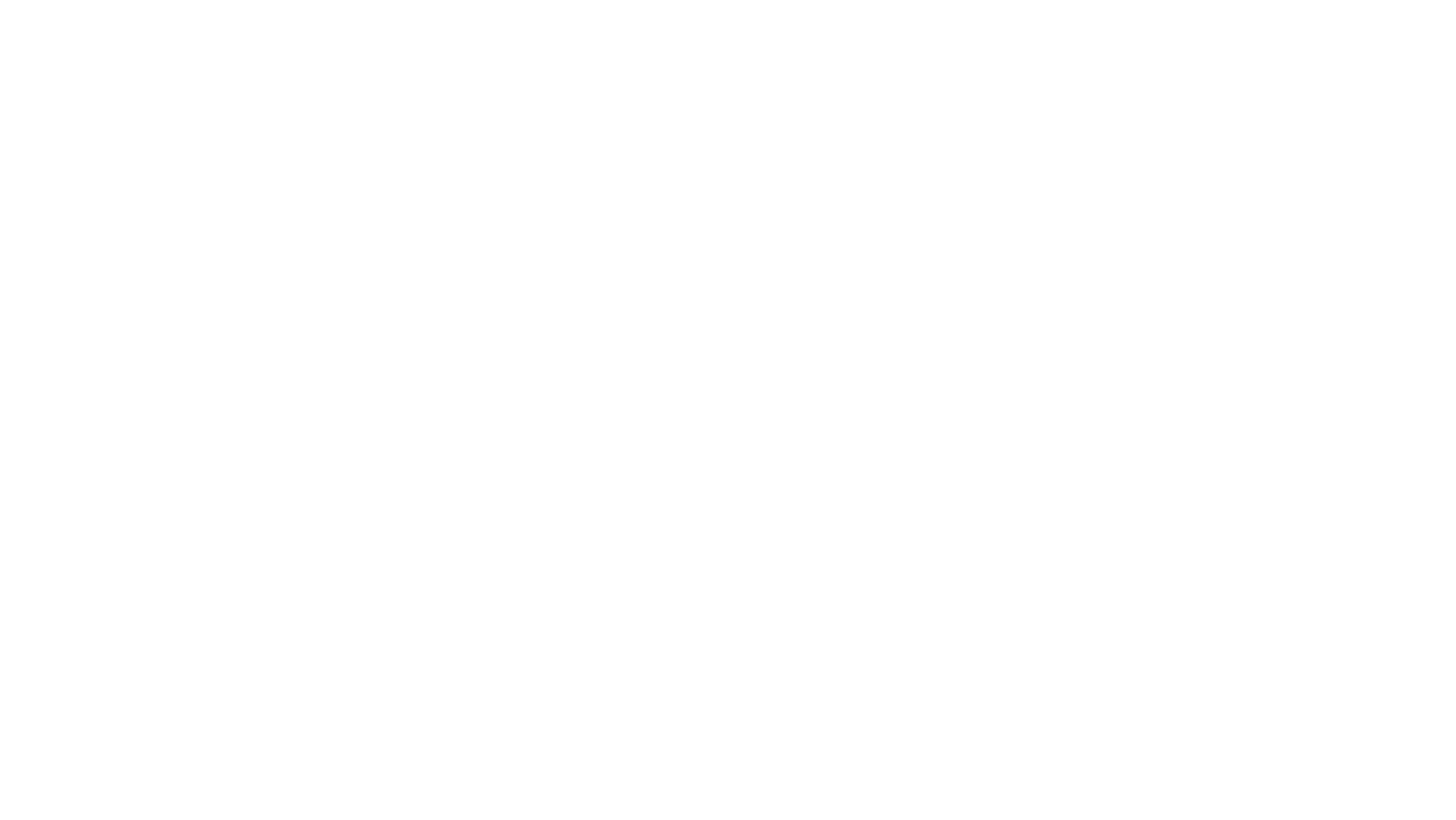 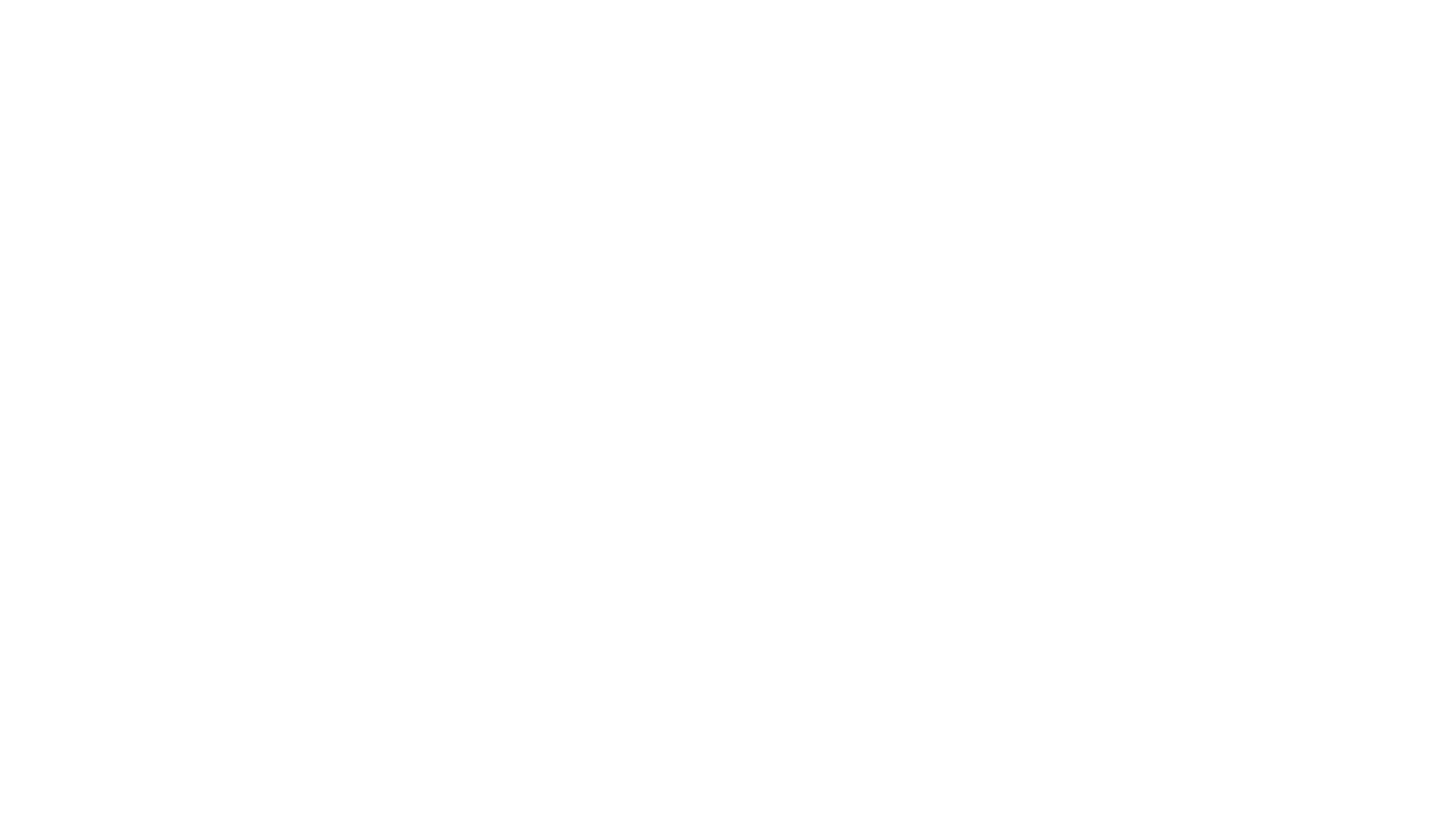 PROJECTCORA.ORG
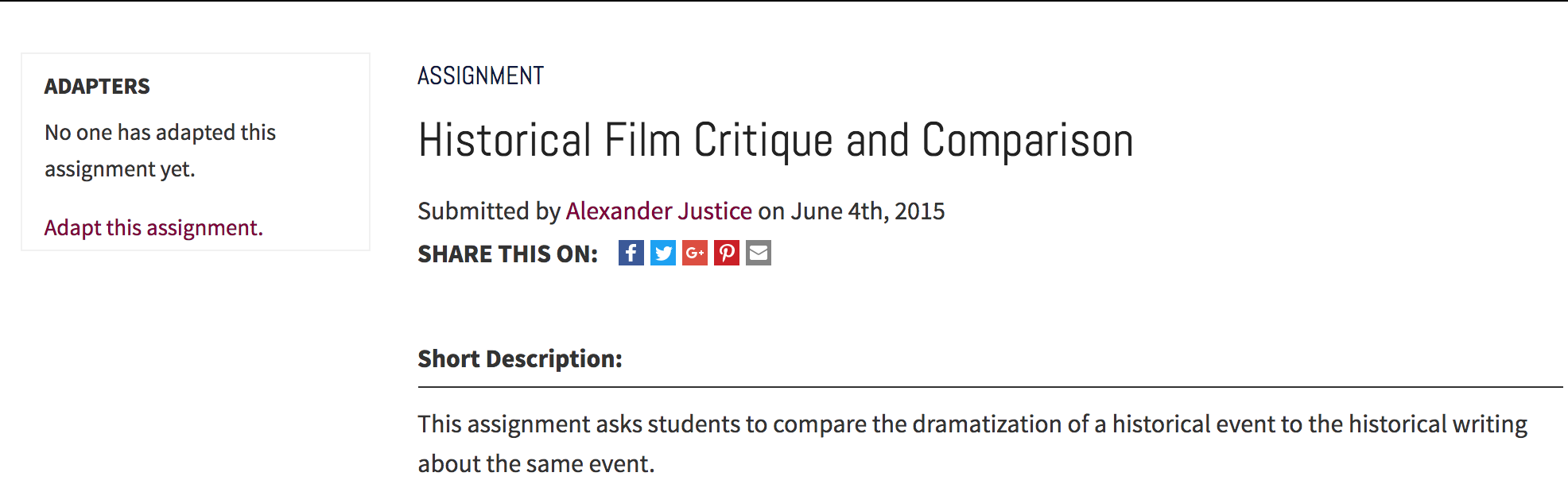 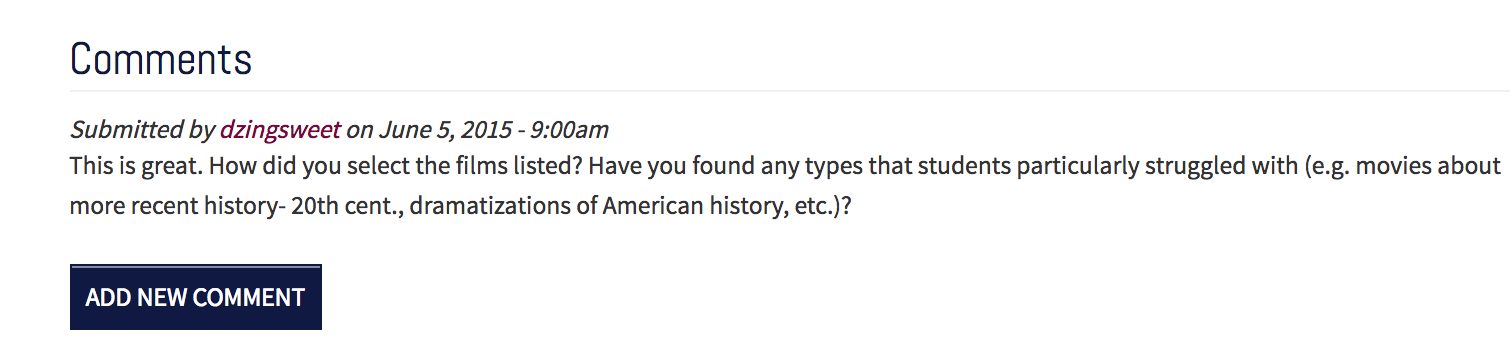 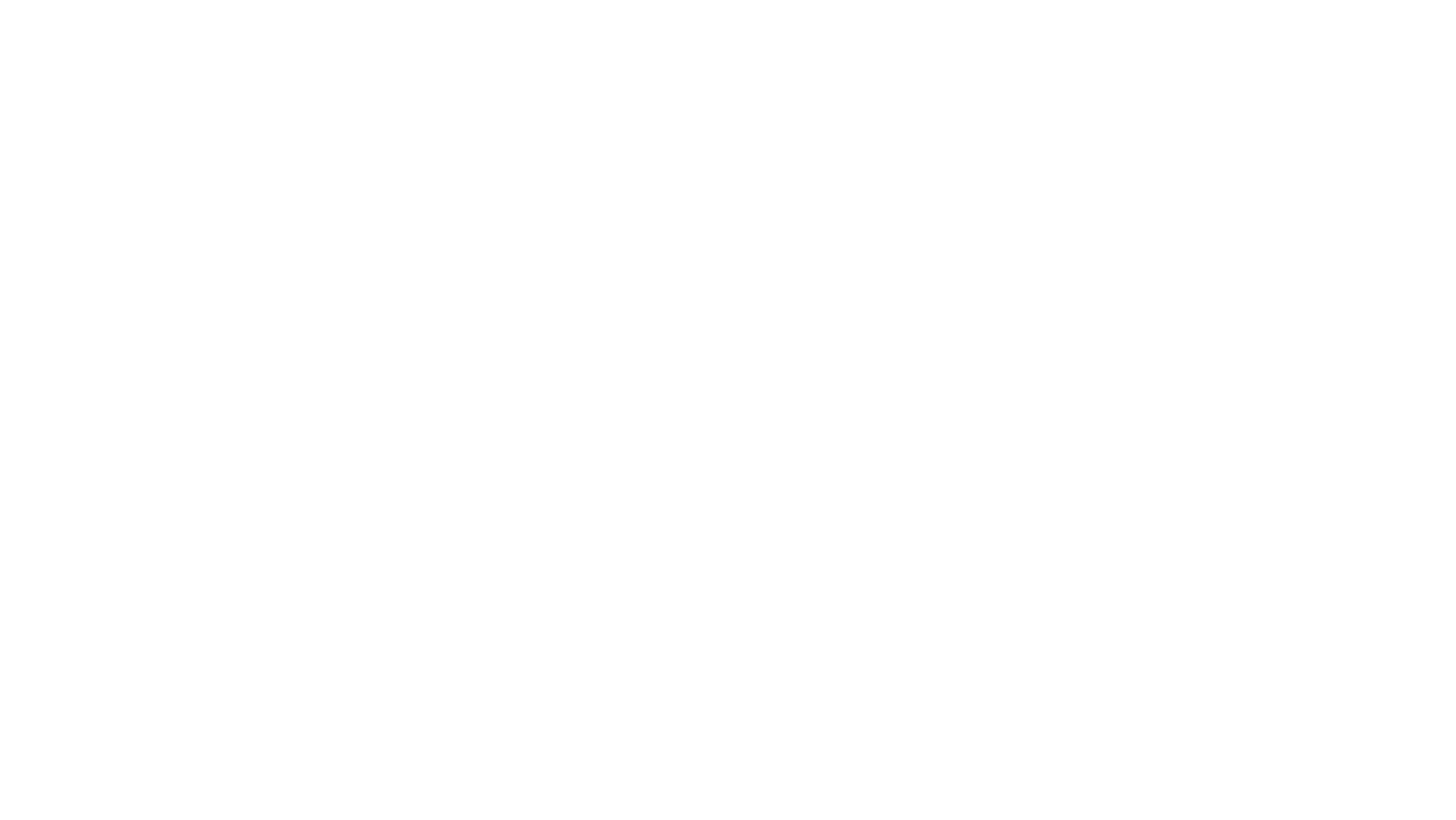 PROJECTCORA.ORG
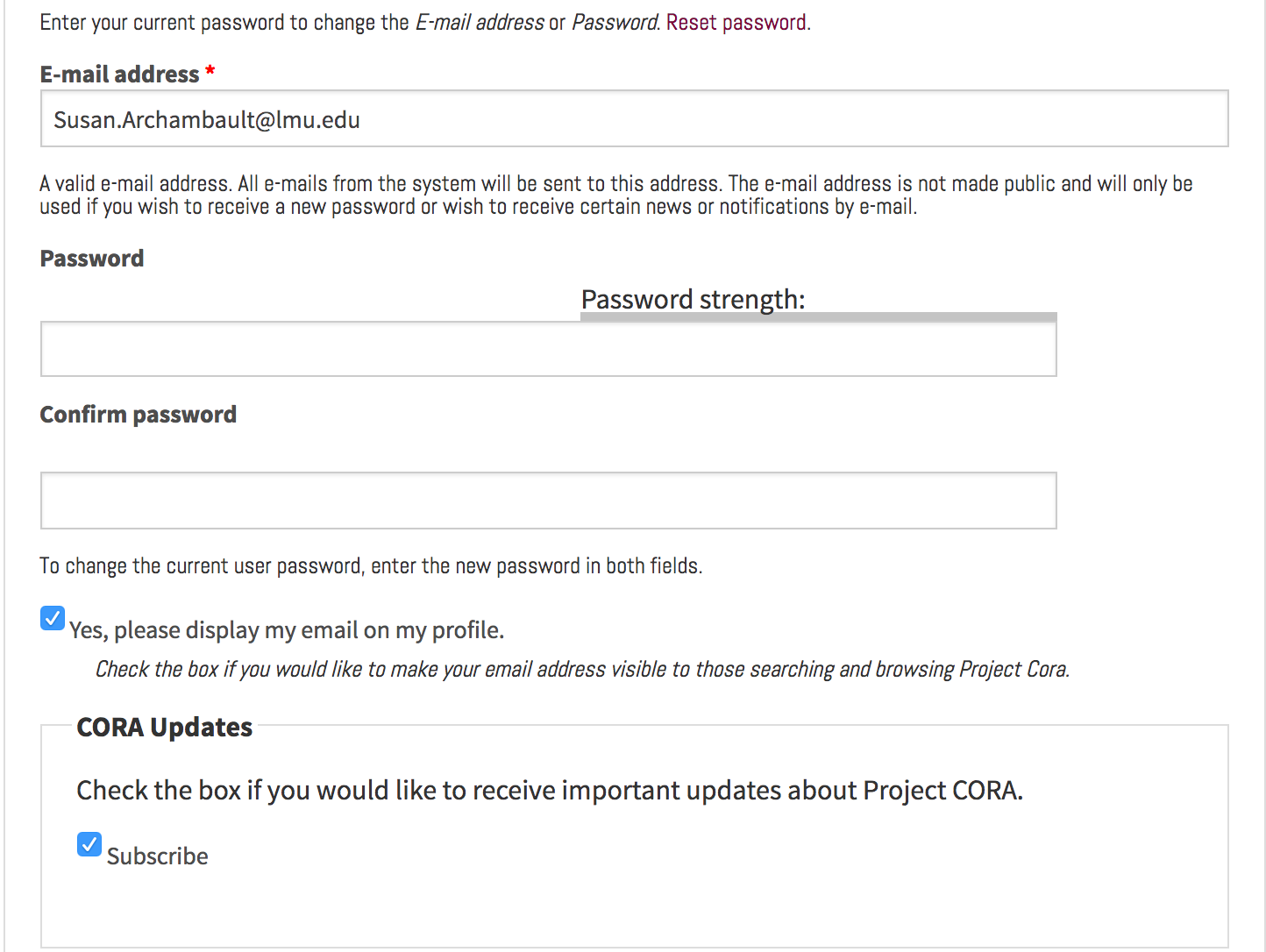 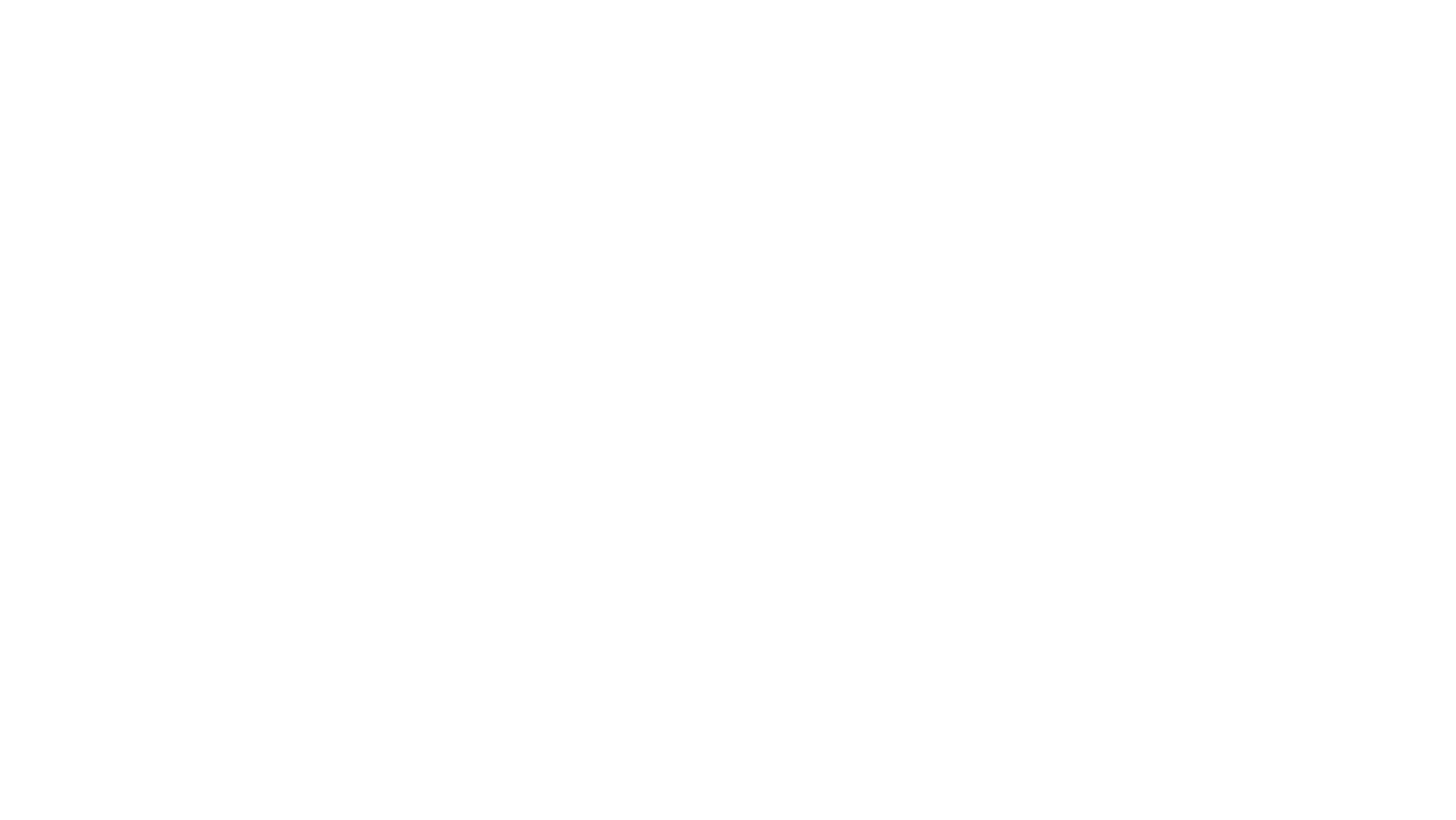 PROJECTCORA.ORG
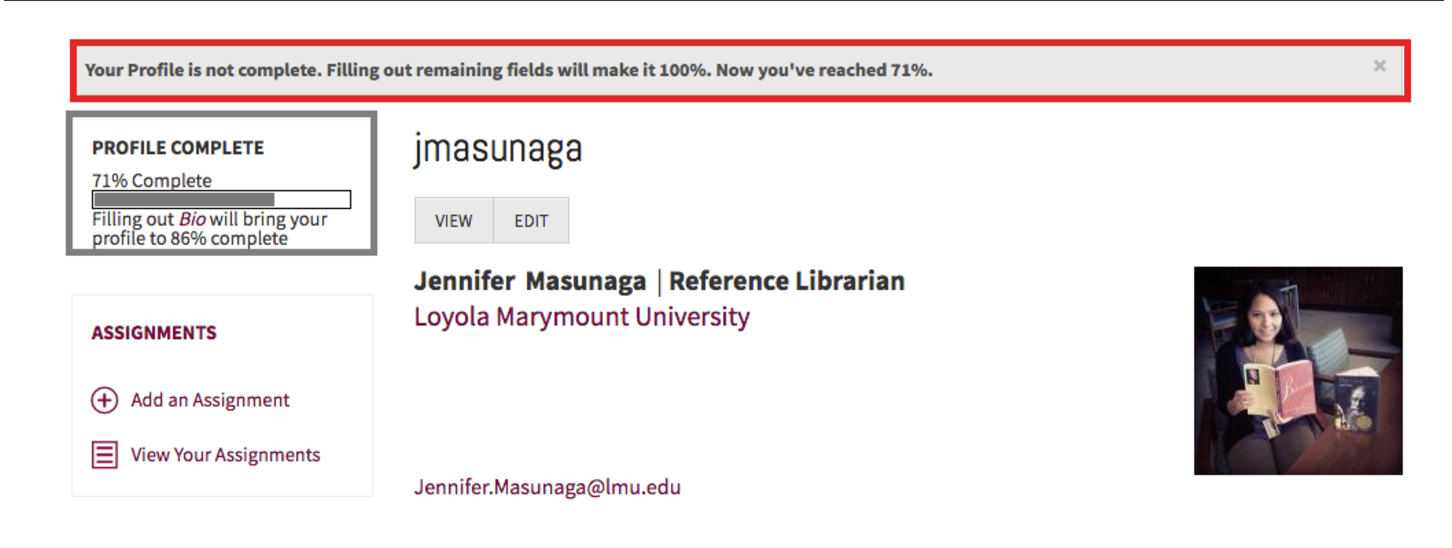 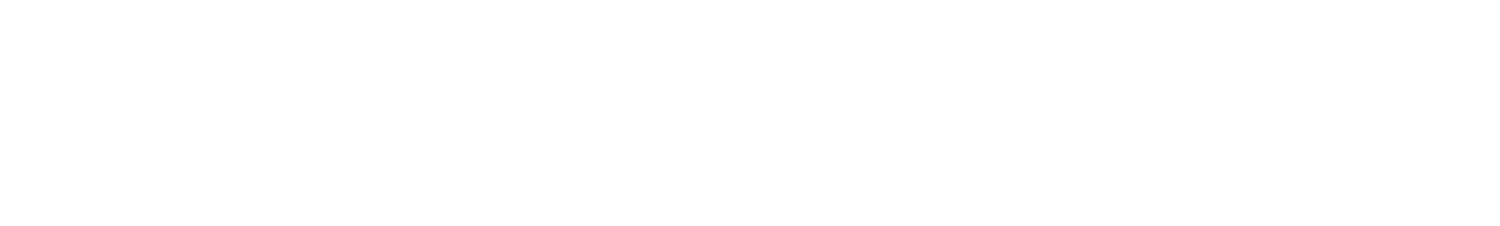 PROJECTCORA.ORG
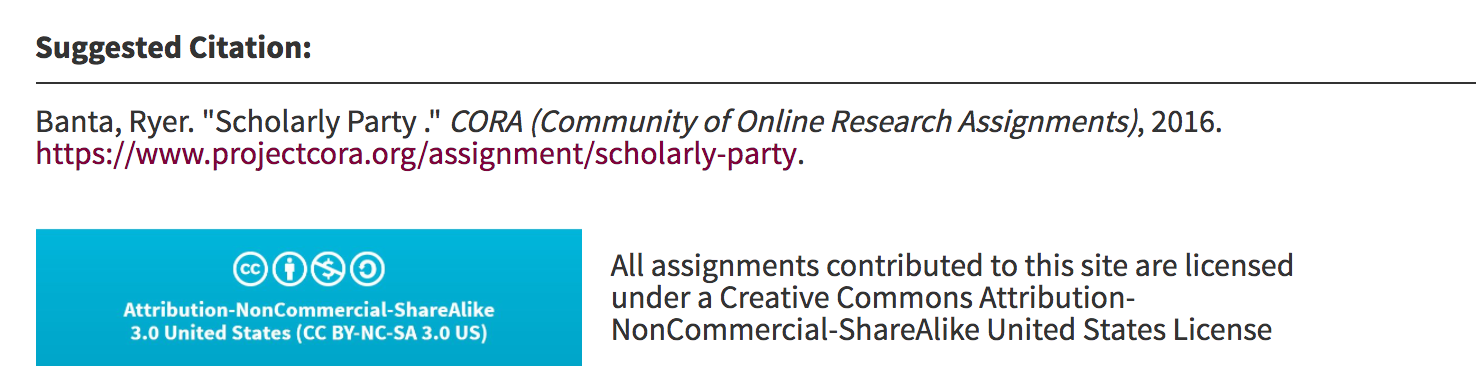 [Speaker Notes: Customized suggested citations were added to each assignment using structured content.]
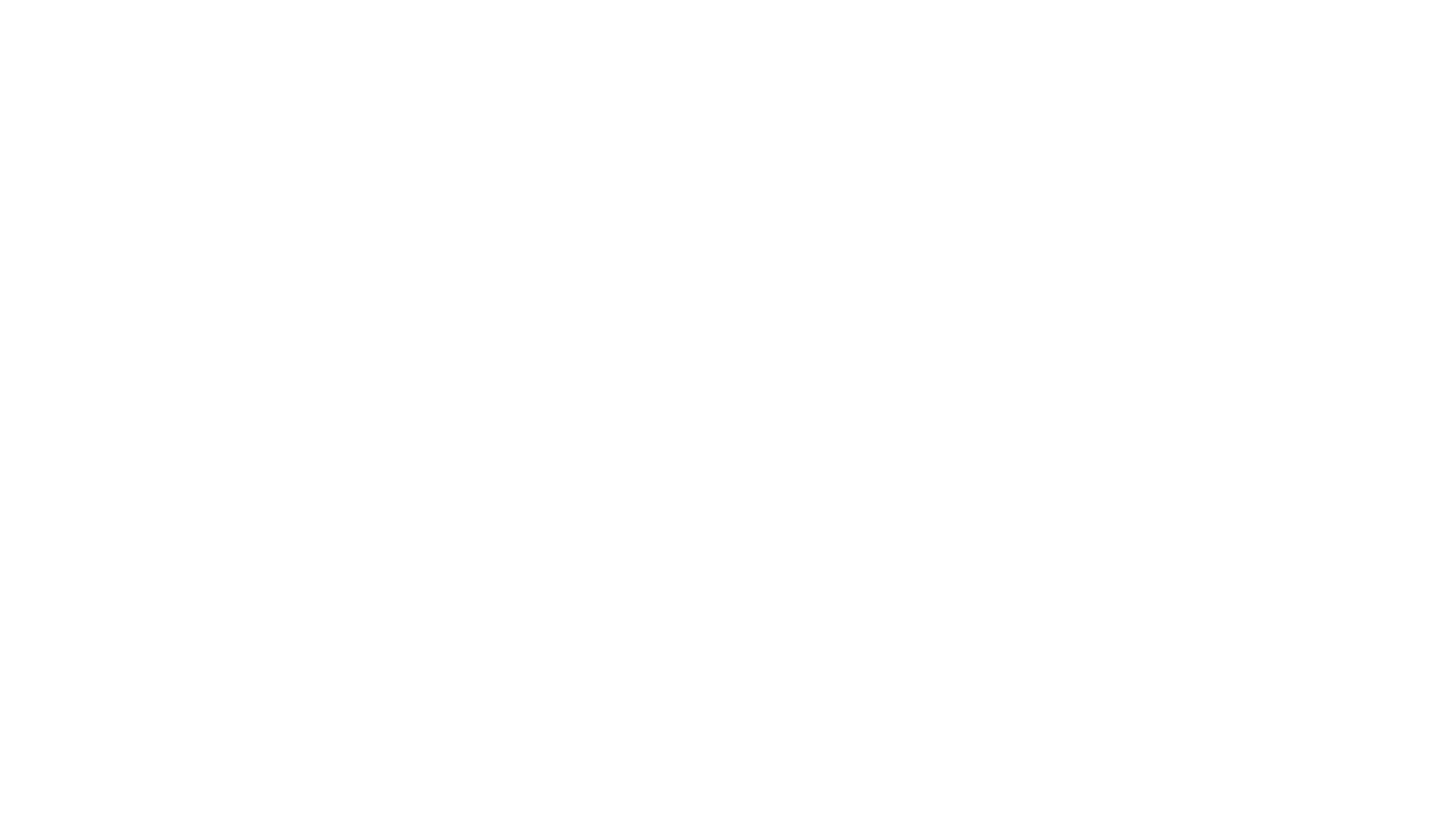 PROJECTCORA.ORG
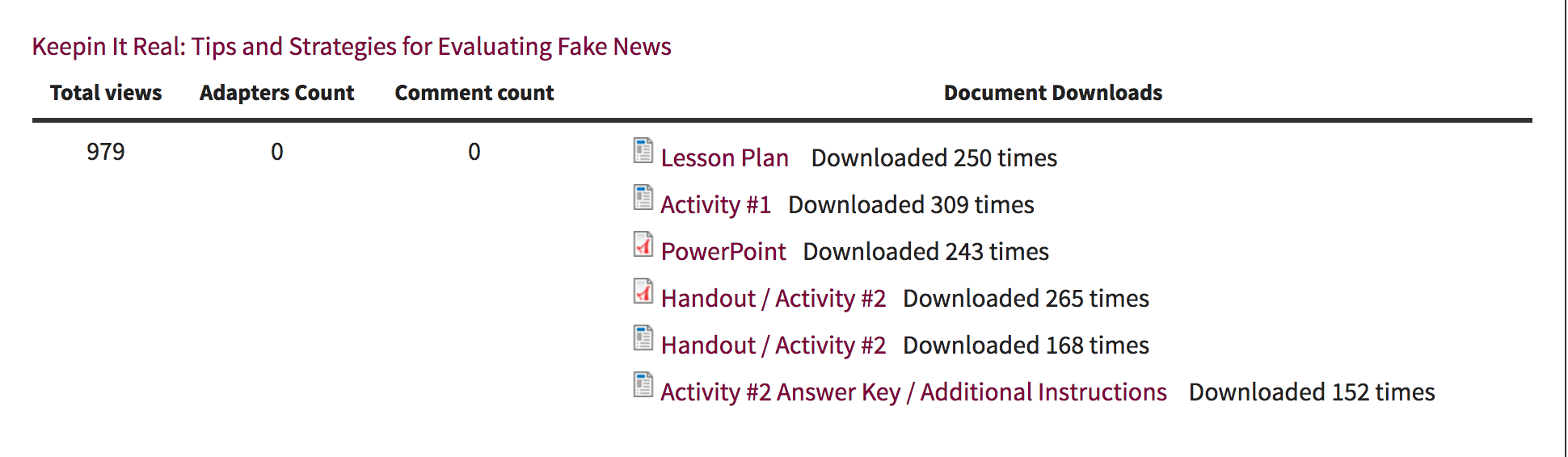 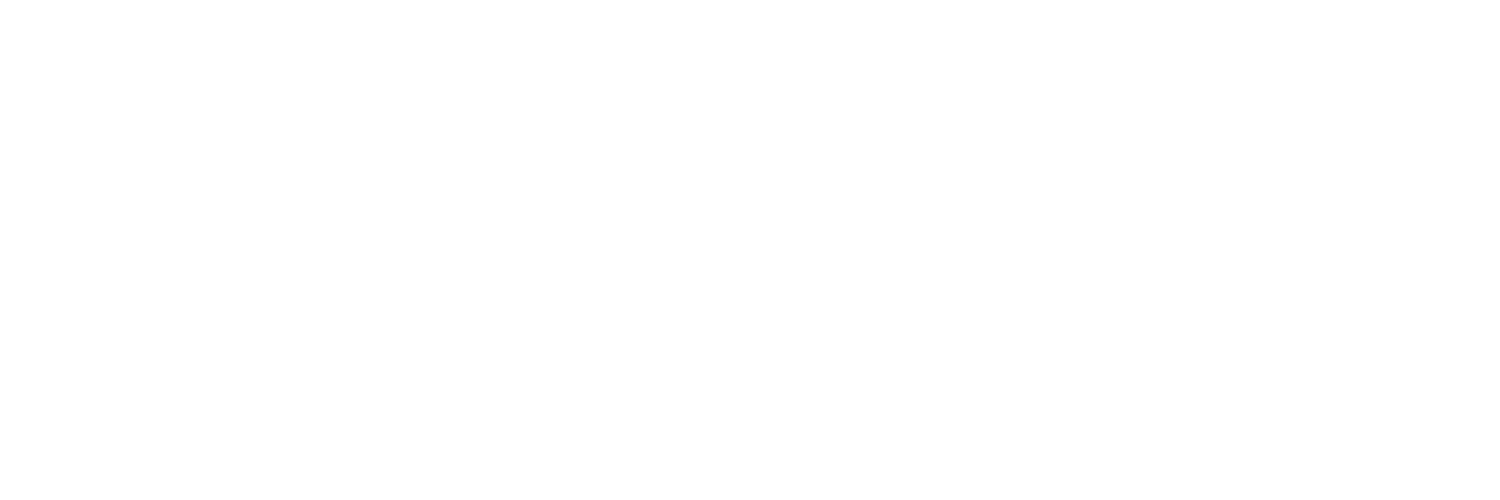 PROJECTCORA.ORG
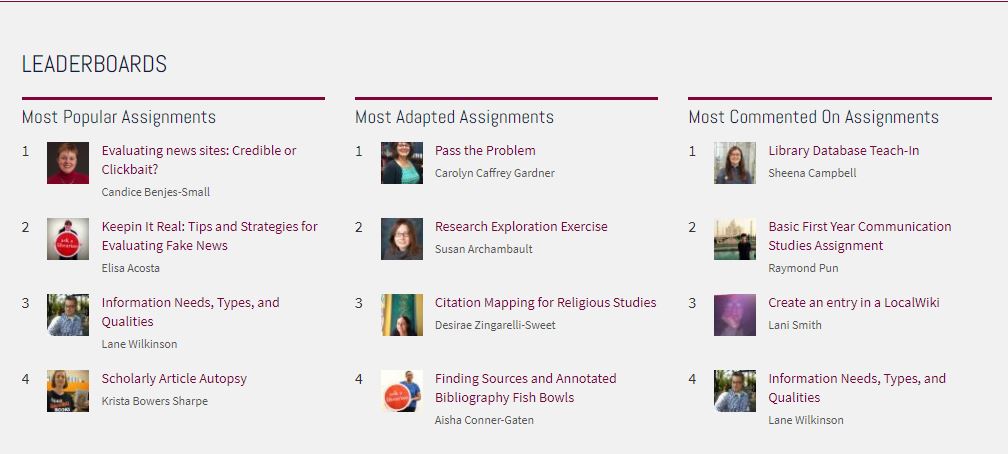 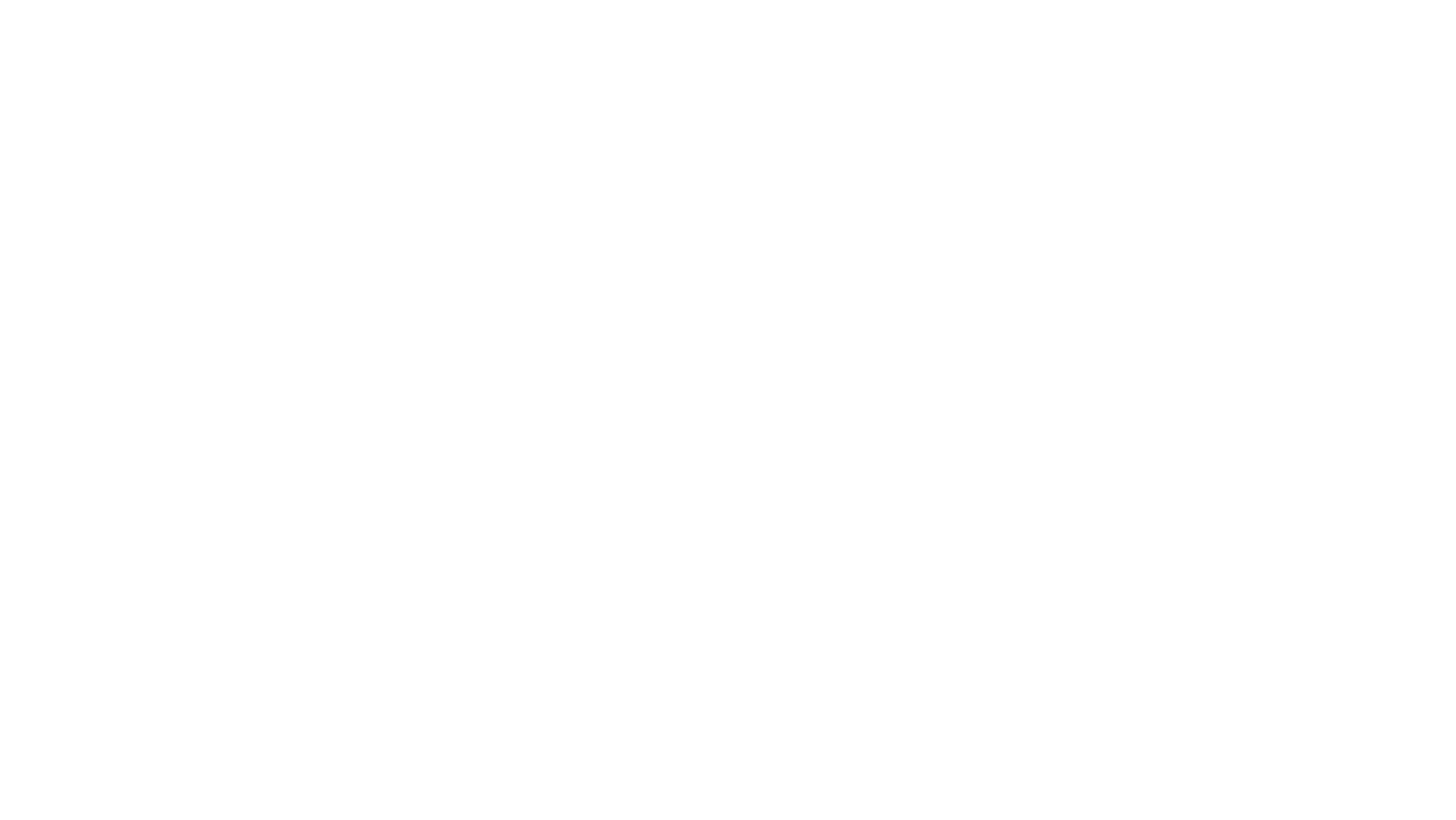 PROJECTCORA.ORG
410 librarians
29  faculty
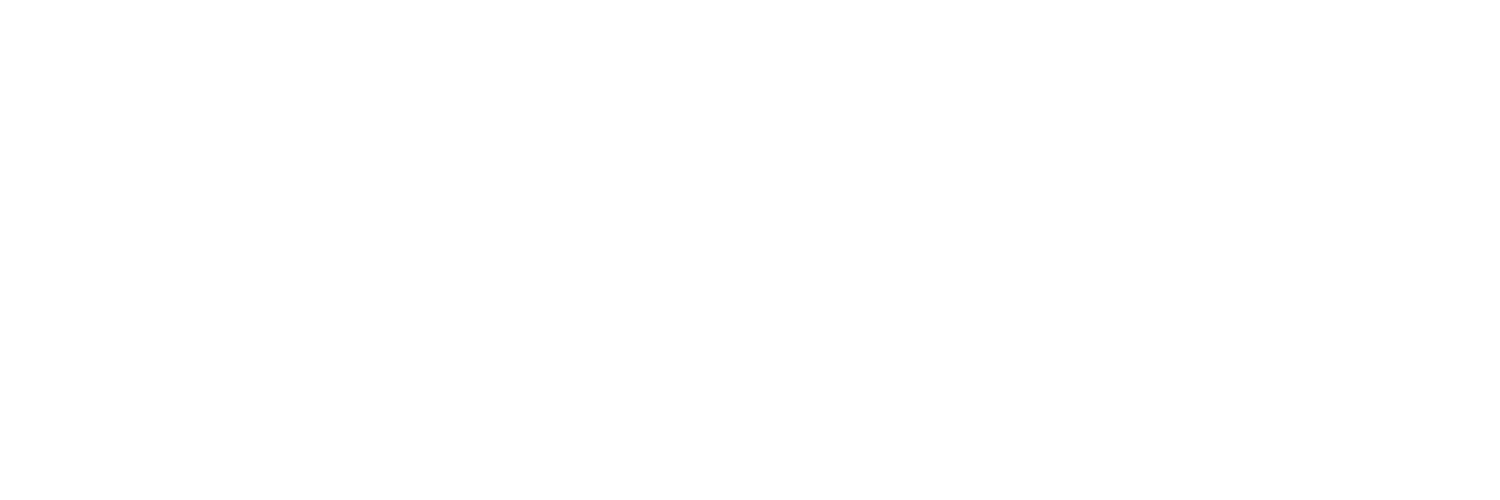 PROJECTCORA.ORG
96 assignments
147  teaching resources
pageviews from 162 countries
5 sets of information literacy standards
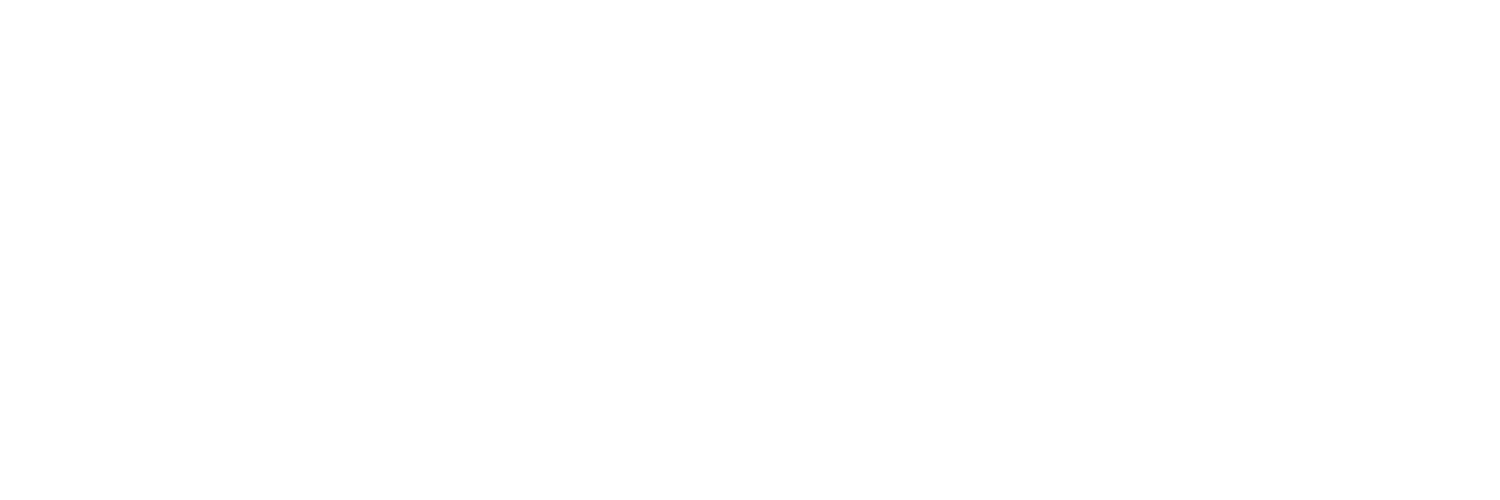 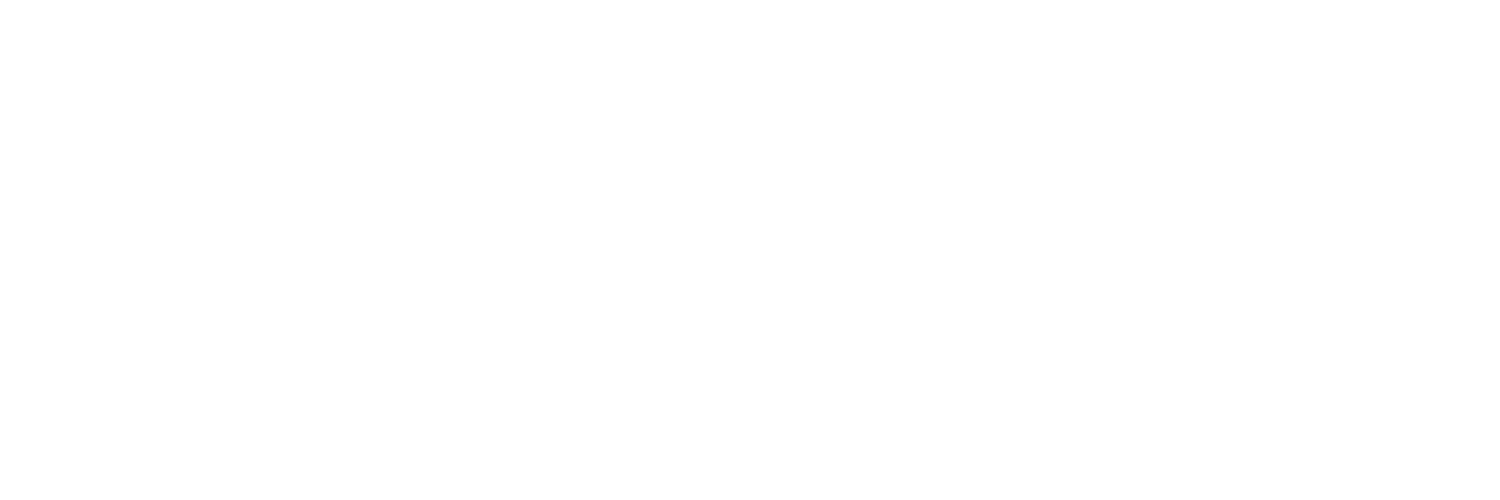 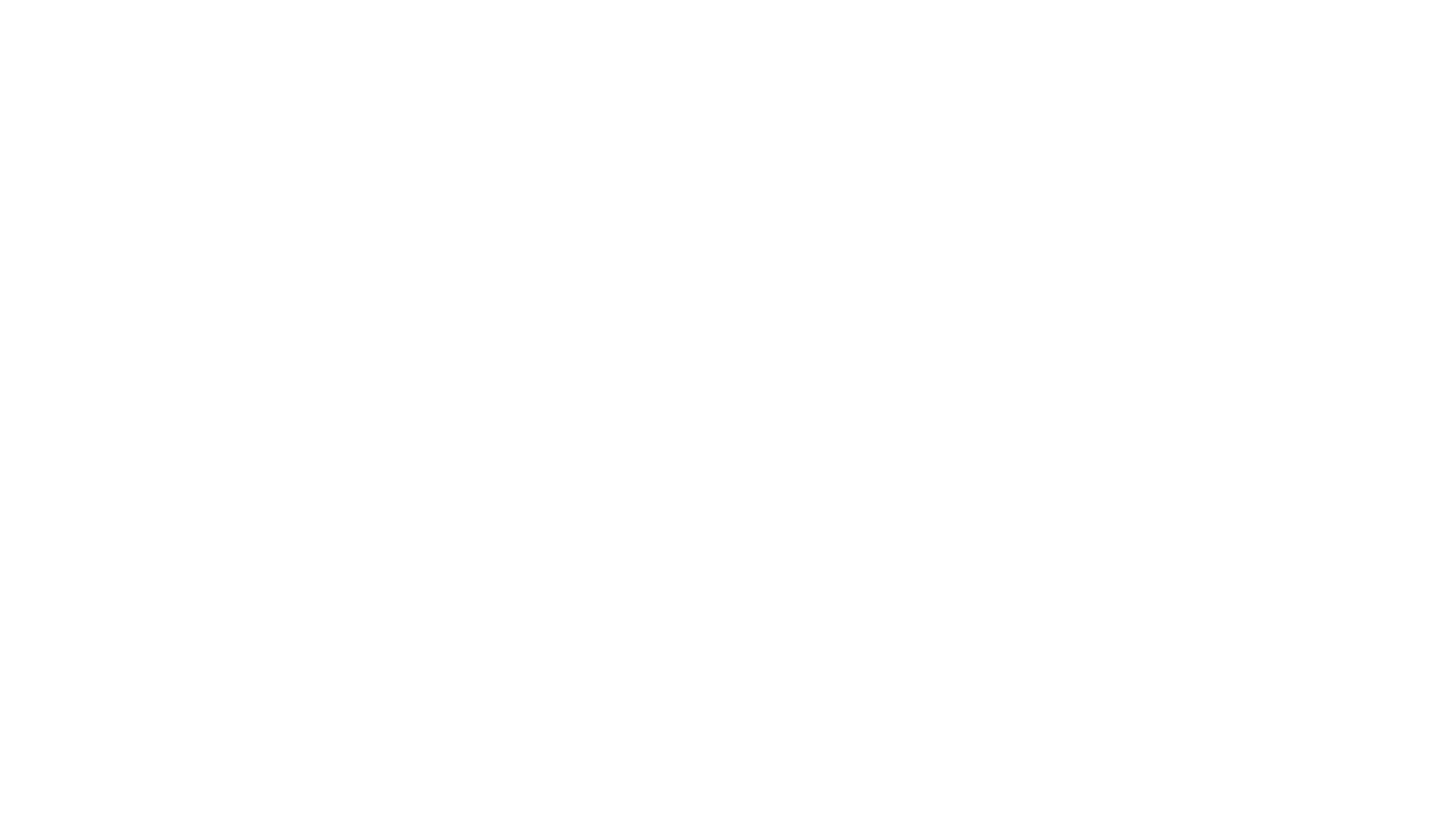 PROJECTCORA.ORG
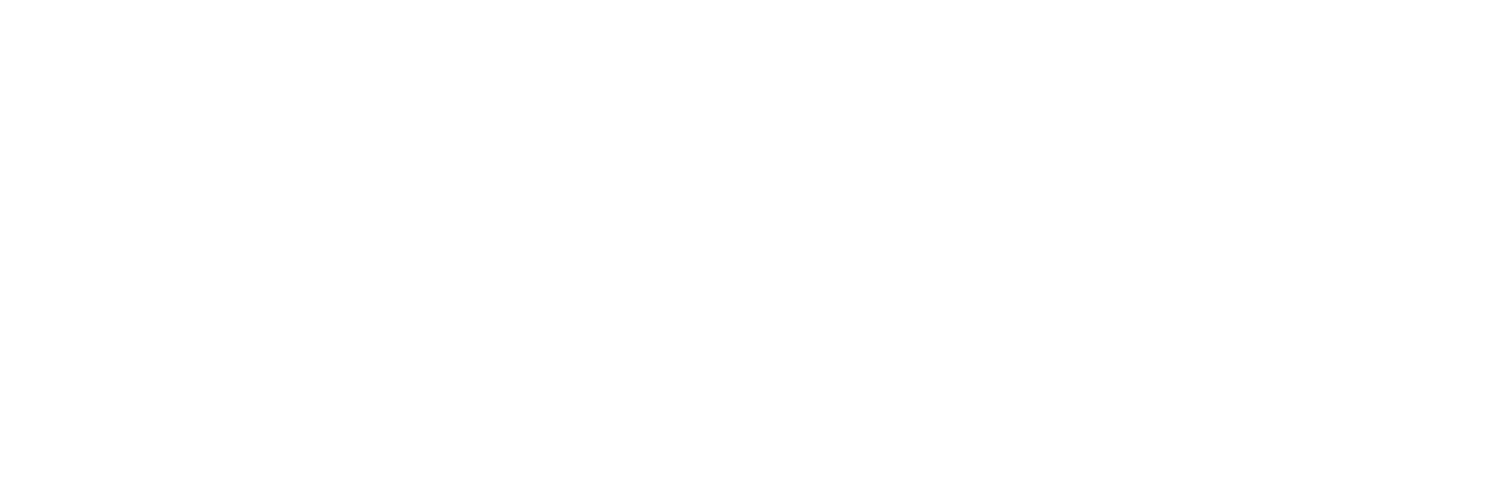 Collaborative effort: social justice assignments 
LMU 
Holy Names  University 
Saint Mary’s College 
USF 
USD
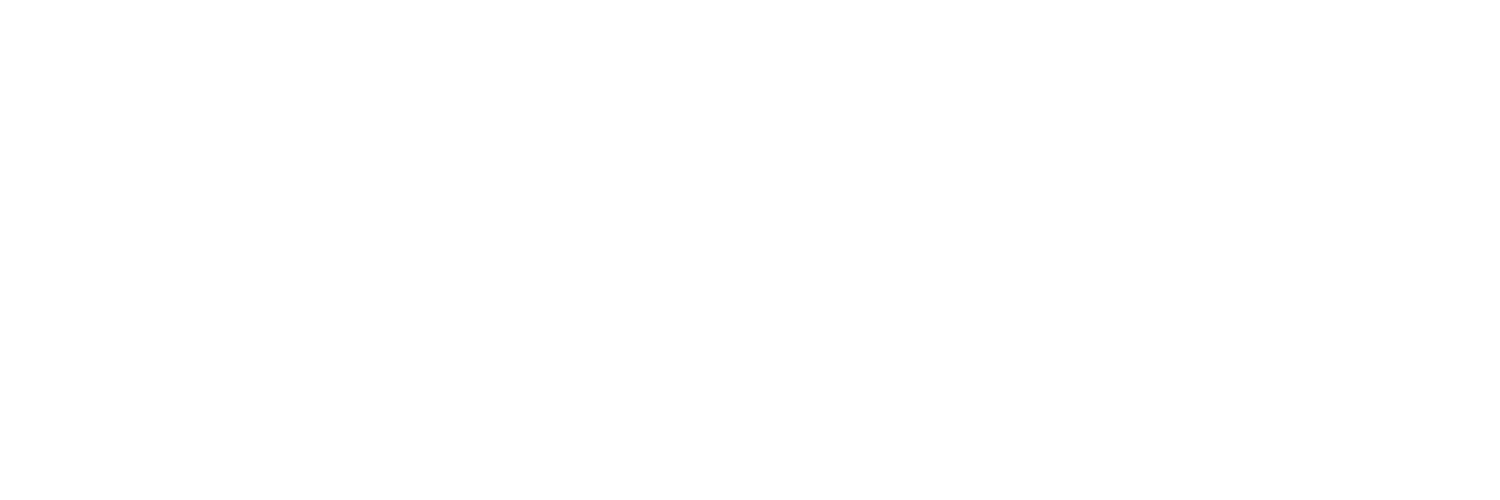 Tags and Keywords: 
Social Justice 
Racism 
Sexism 
Social Issue 
CA Catholic IL Project
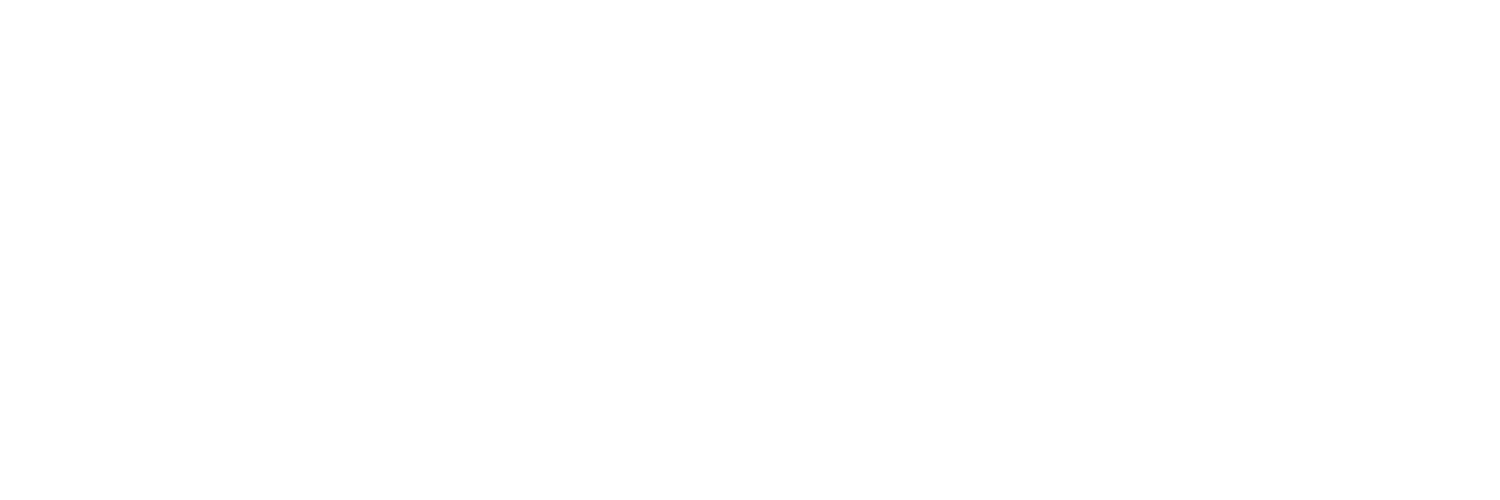 Assignments related to social justice and engaged learning
Assignments related to Theological studies and ethics
Teaching resource suggestions  related to underserved populations and diversity
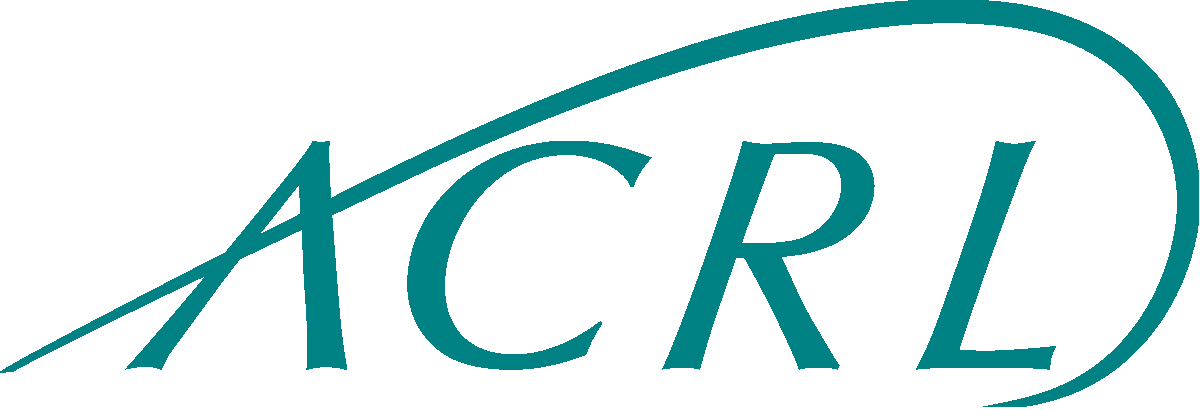 Thank you 

www.projectcora.org 
@projectcora
facebook.com/openprojectcora
Instruction Section Innovation Award 2017